Rendición de Cuentas FISDLInversión en tres años de gestión (junio 2014 – mayo 2017)
Ingeniera Gladis Eugenia Schmidt de Serpas
Presidenta
Pensamiento Estratégico 2014 - 2019
MISIÓN
Mejorar la calidad de vida de las personas en condición de pobreza y vulnerabilidad, impulsando procesos de desarrollo local sostenible.
VISIÓN
Ser la institución referente en la implementación de iniciativas para el desarrollo local.
Inversión FISDL en tres años degestión (junio 2014 – mayo 2017)
US$208.17 
millones
Inversión Nacional para el Buen Vivir
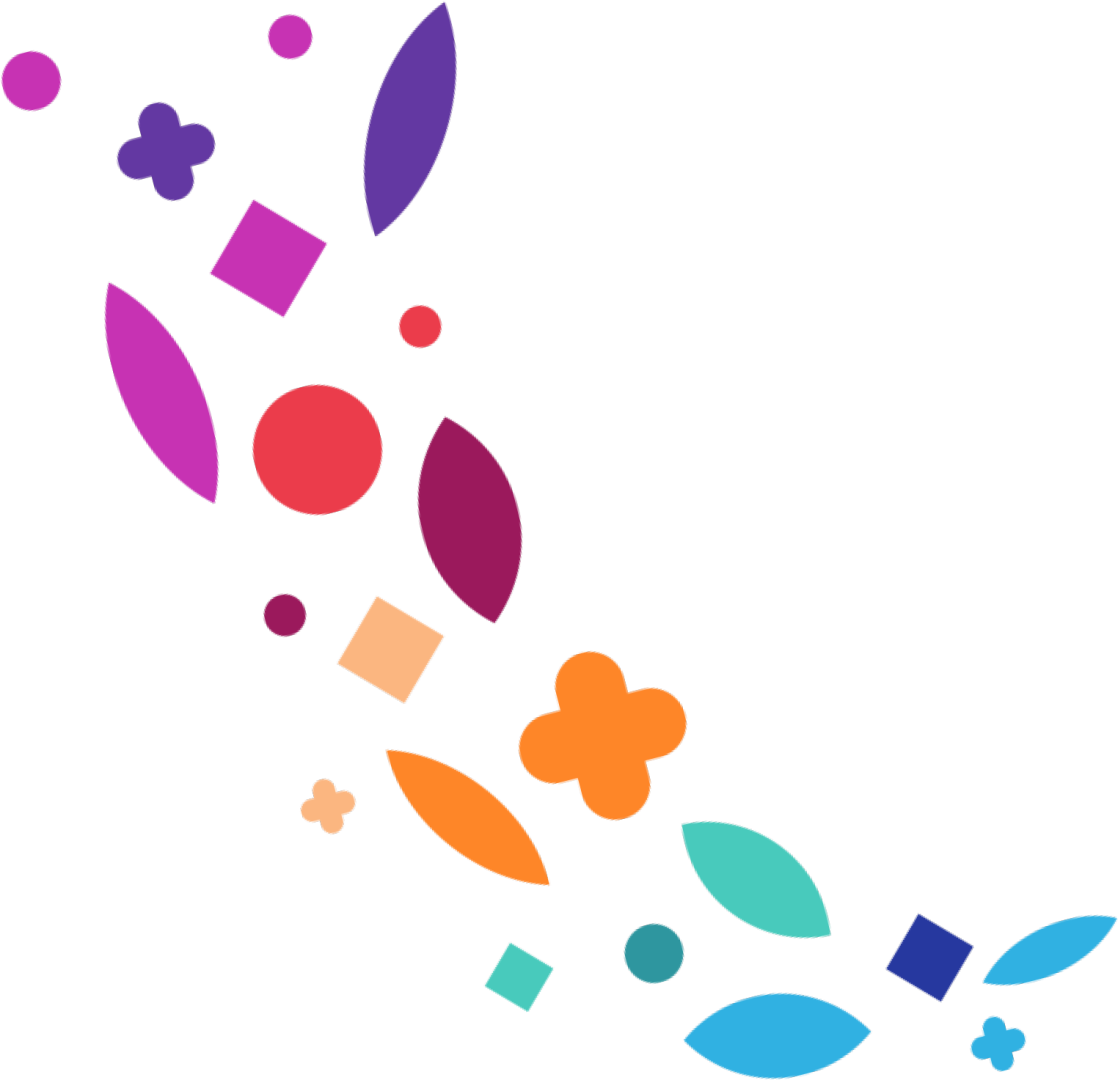 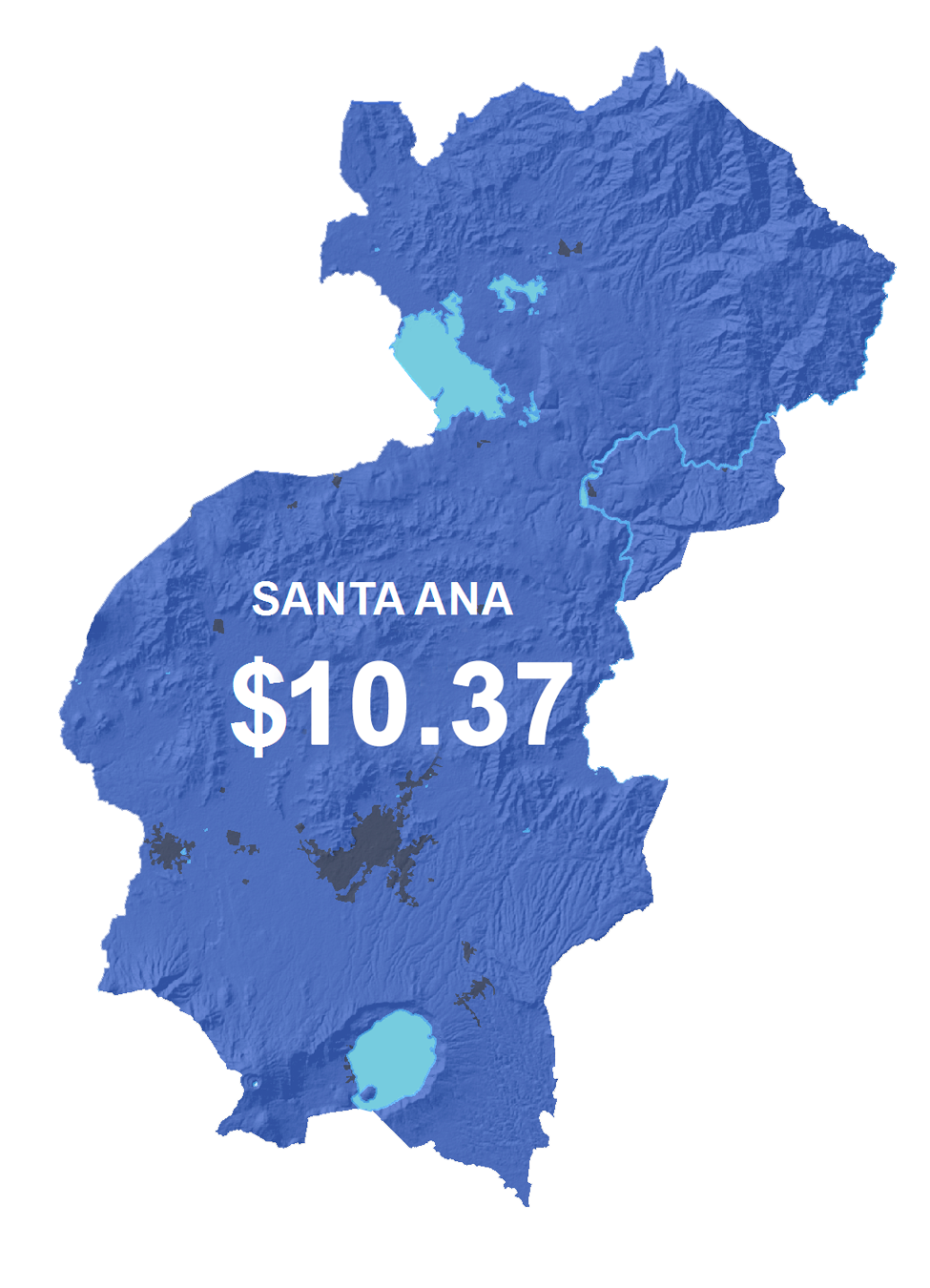 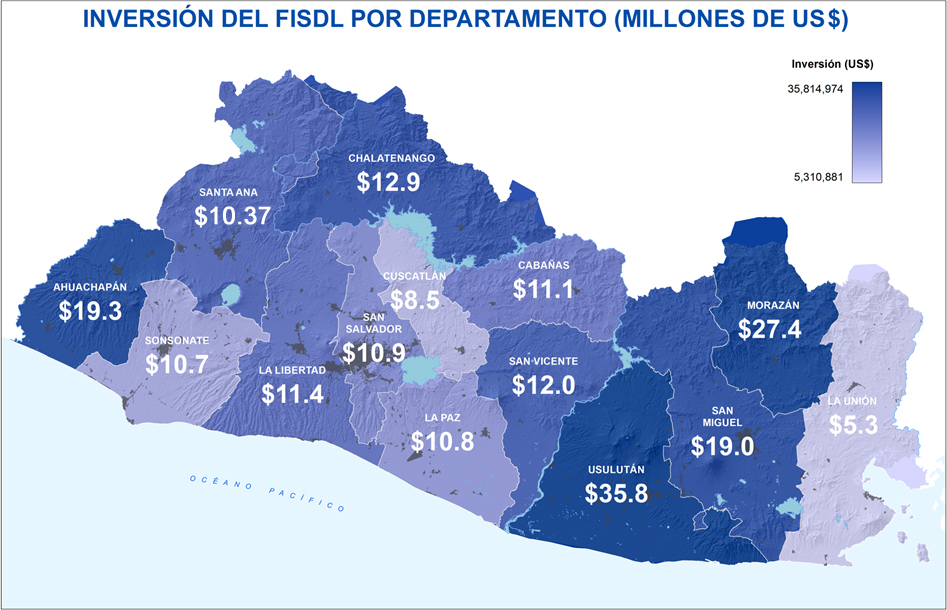 Inversiónen el departamento
Inversión por departamentojunio 2014 –mayo 2017
Inversión por municipios del departamento de Santa Anajunio 2014 –mayo 2017
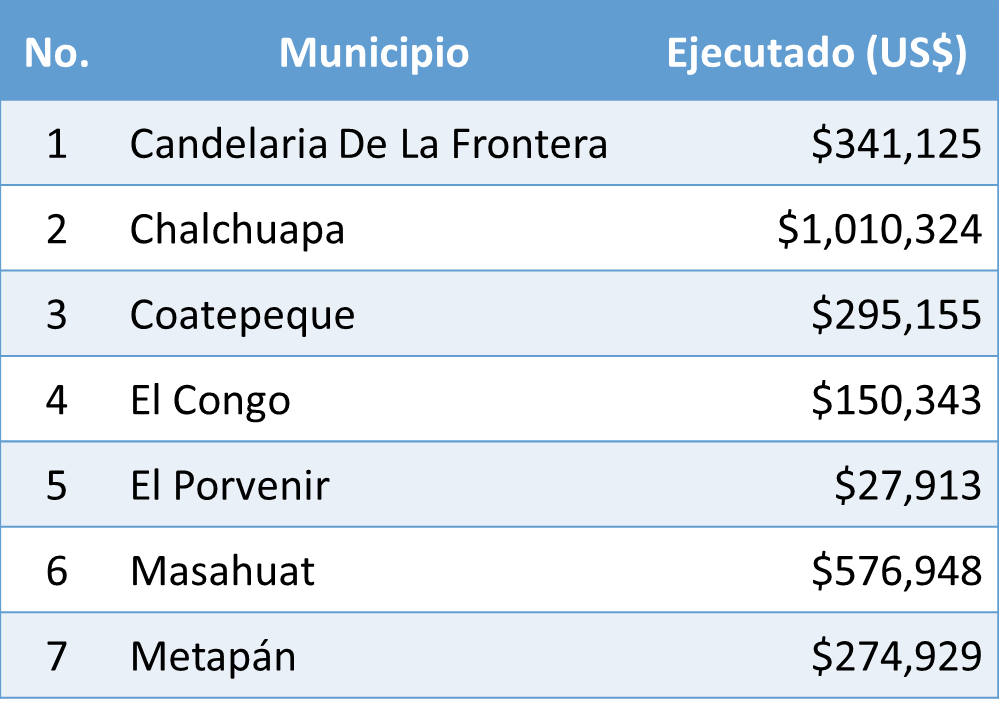 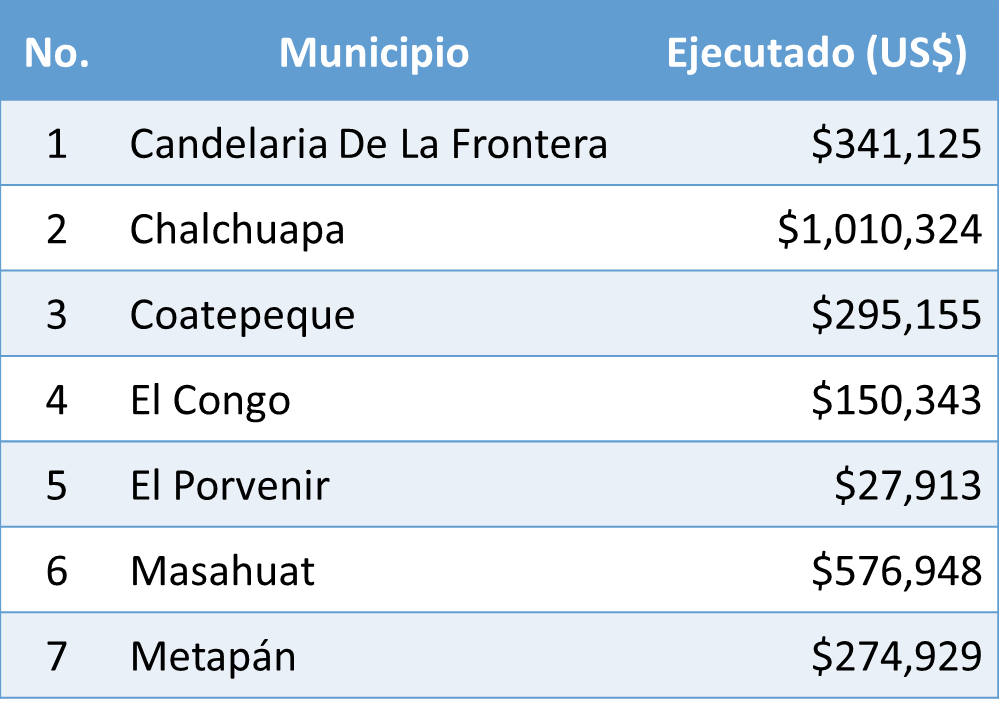 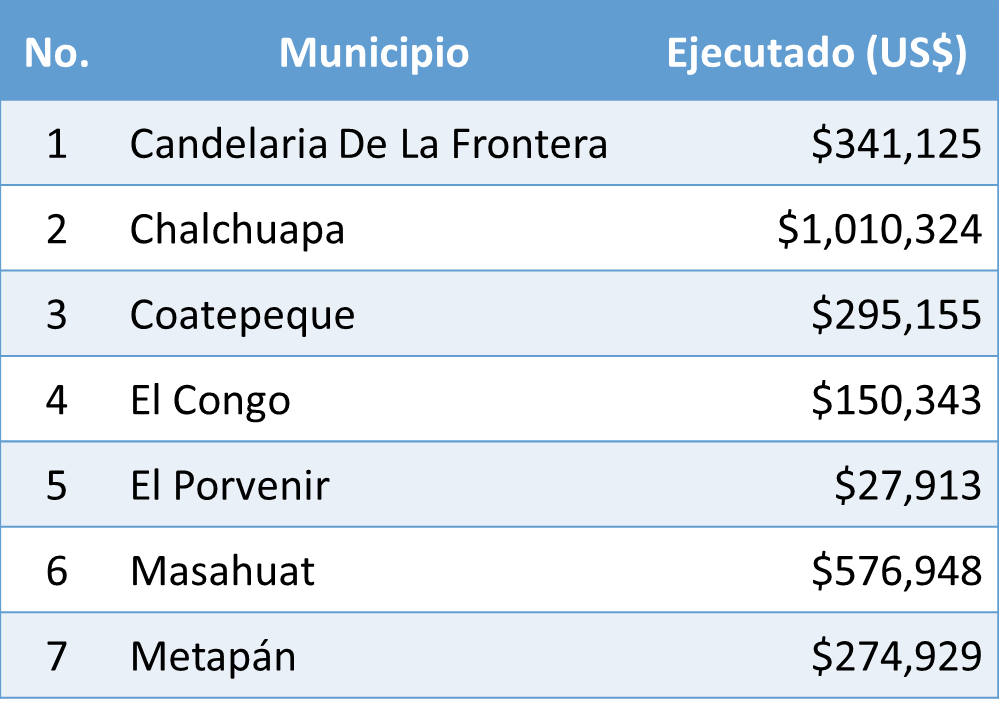 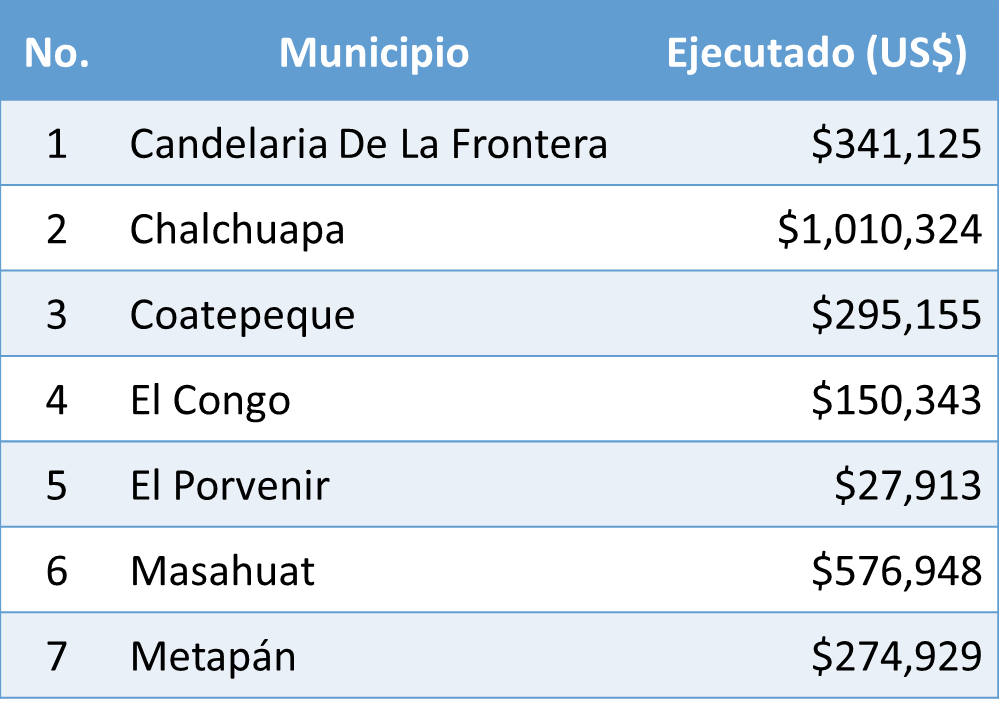 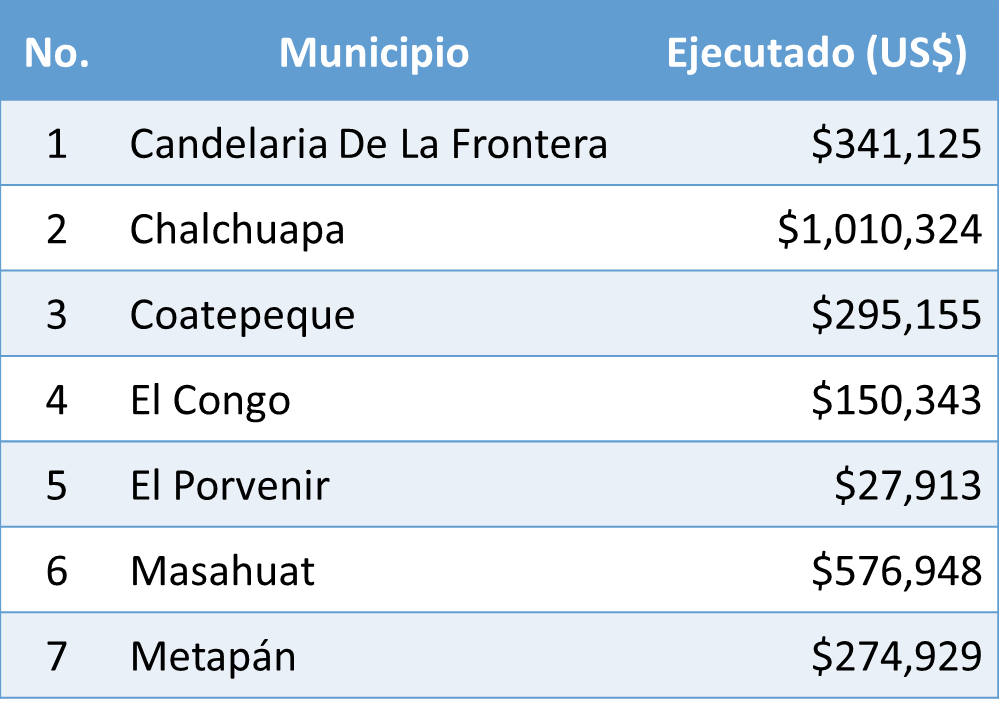 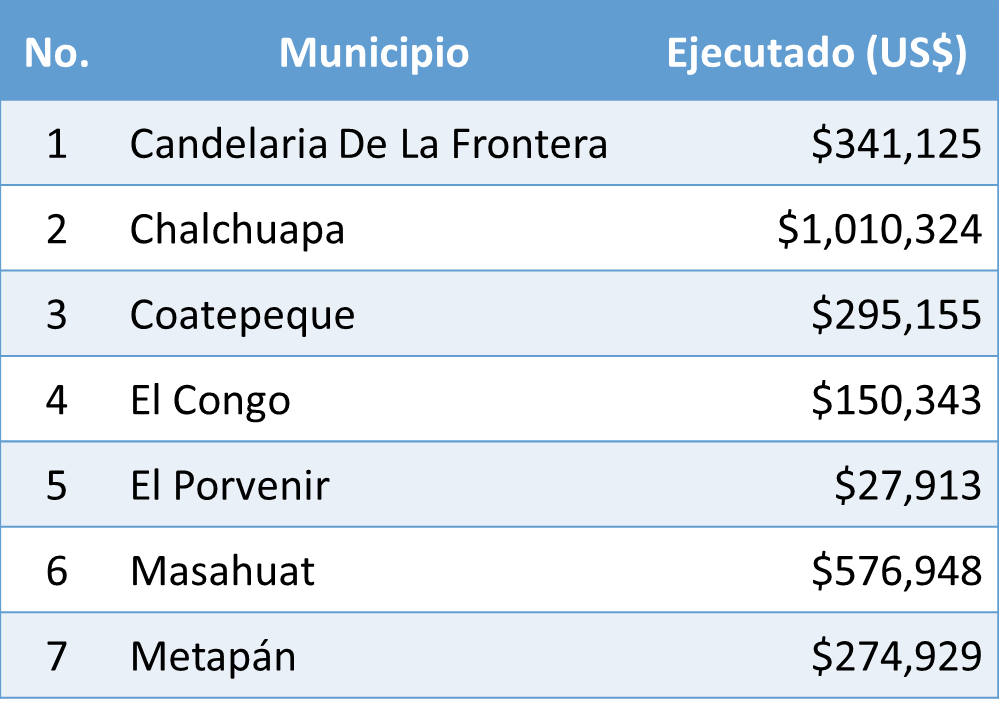 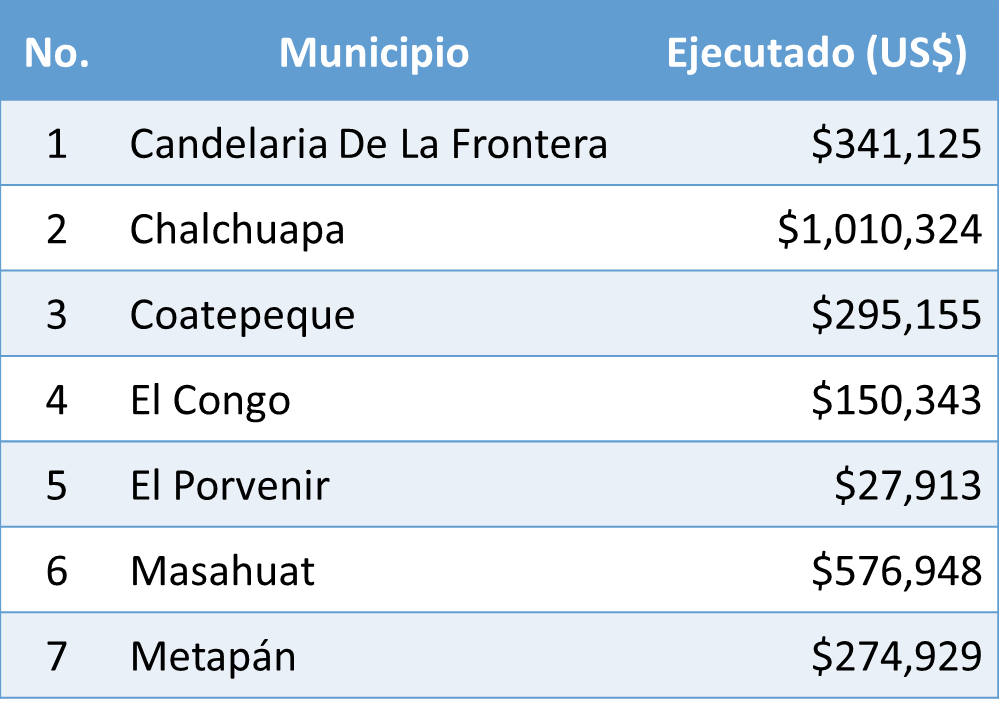 Inversión por municipios del departamento de Santa Anajunio 2014 –mayo 2017
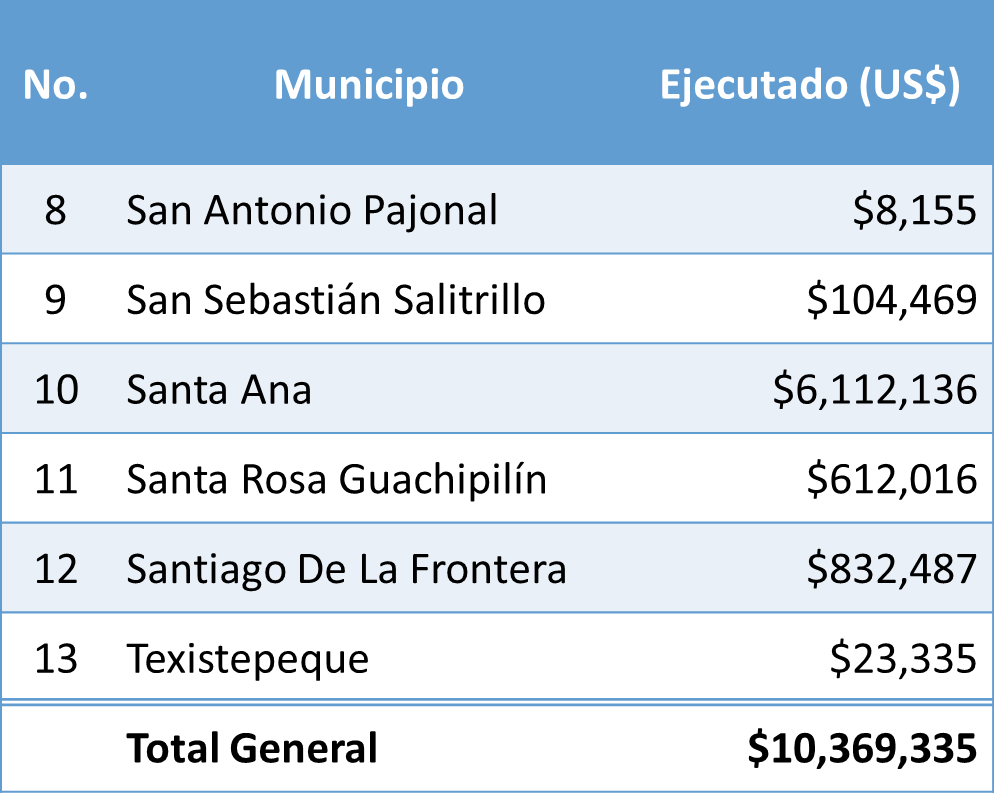 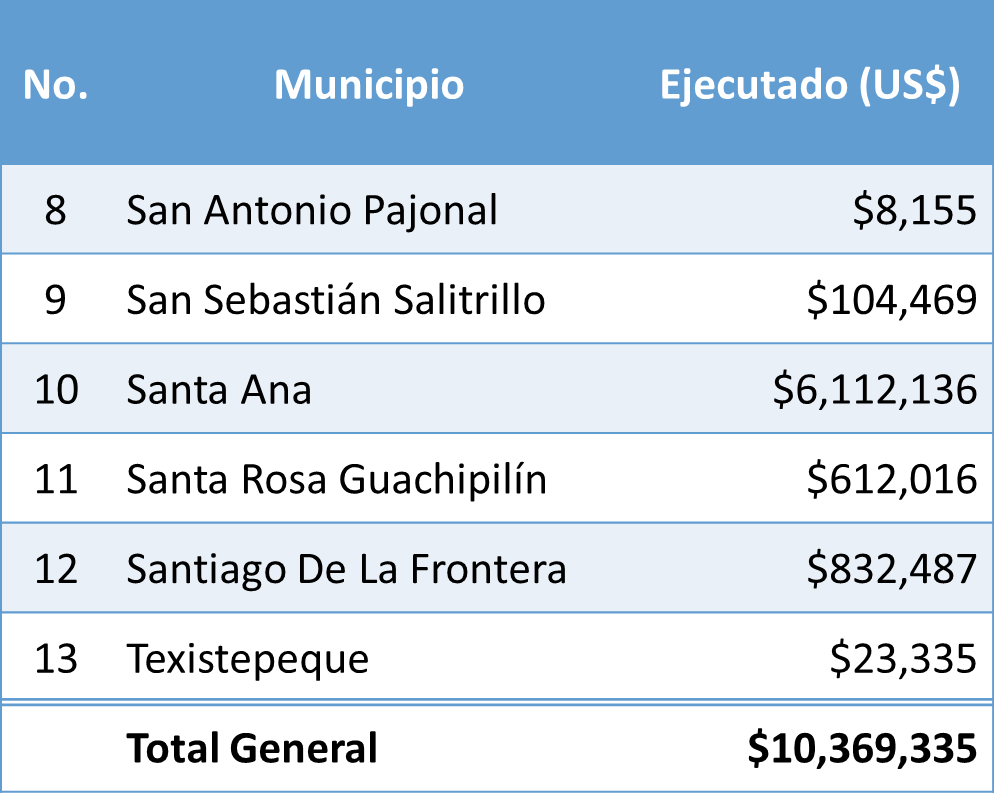 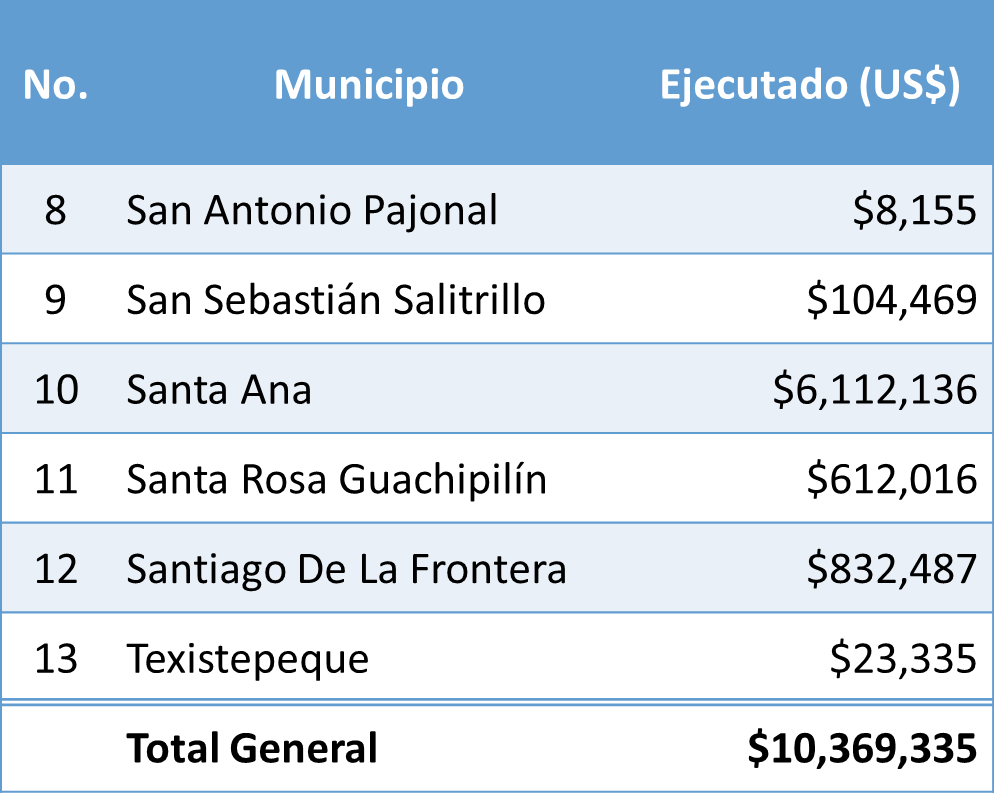 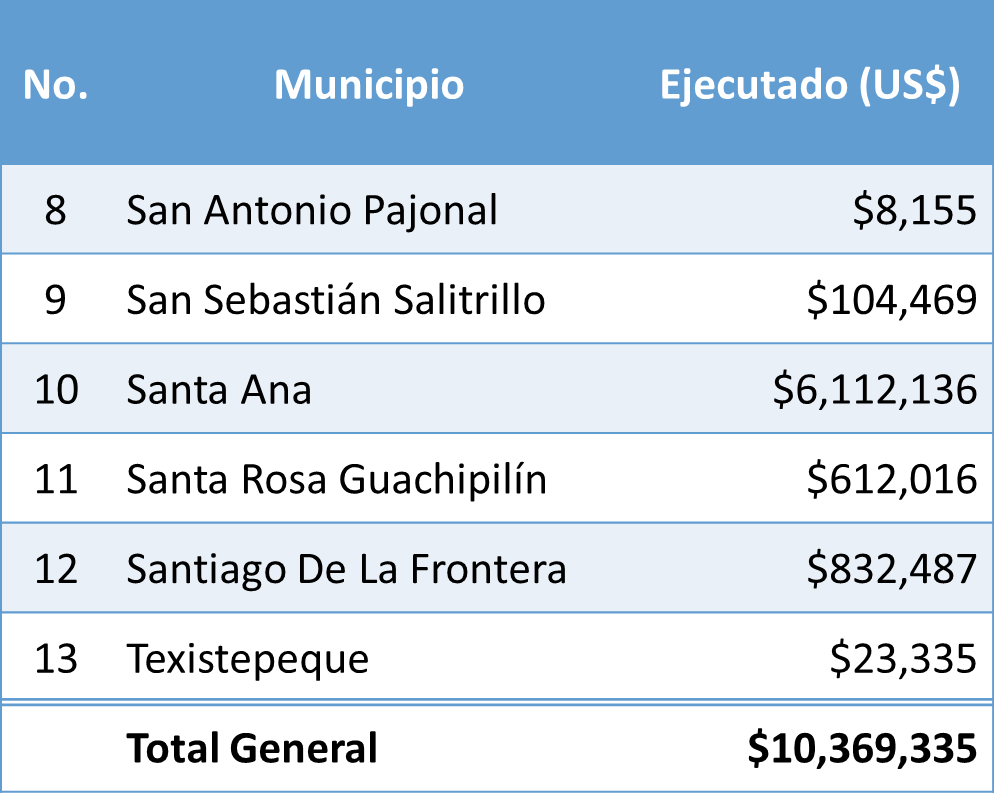 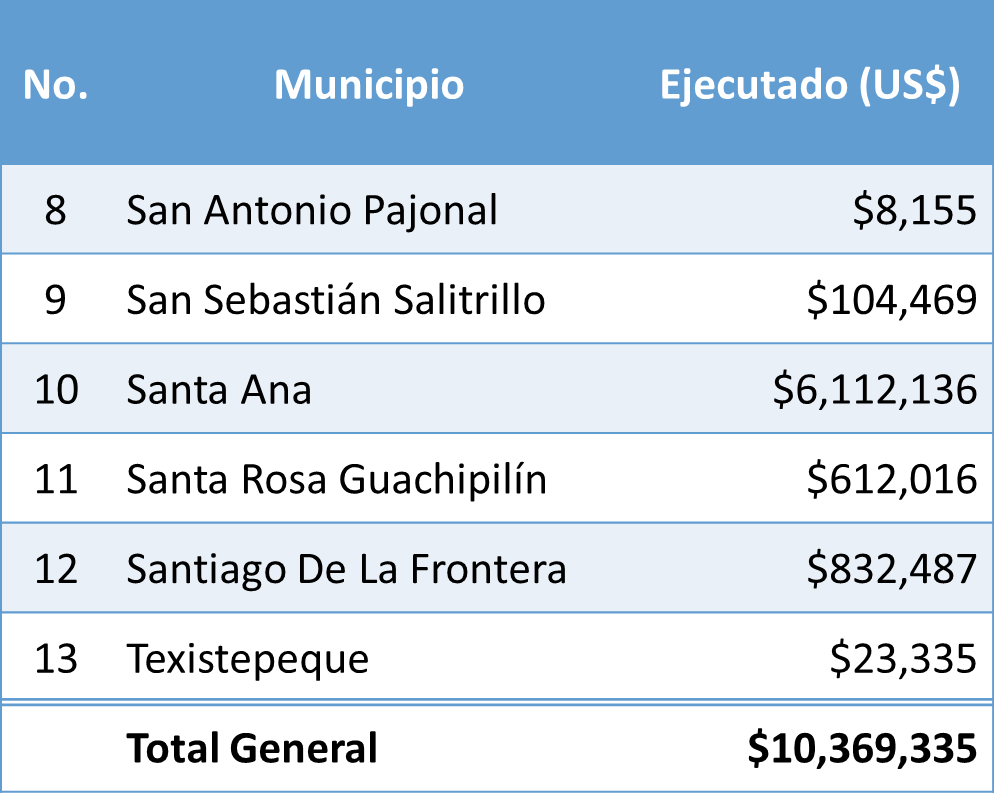 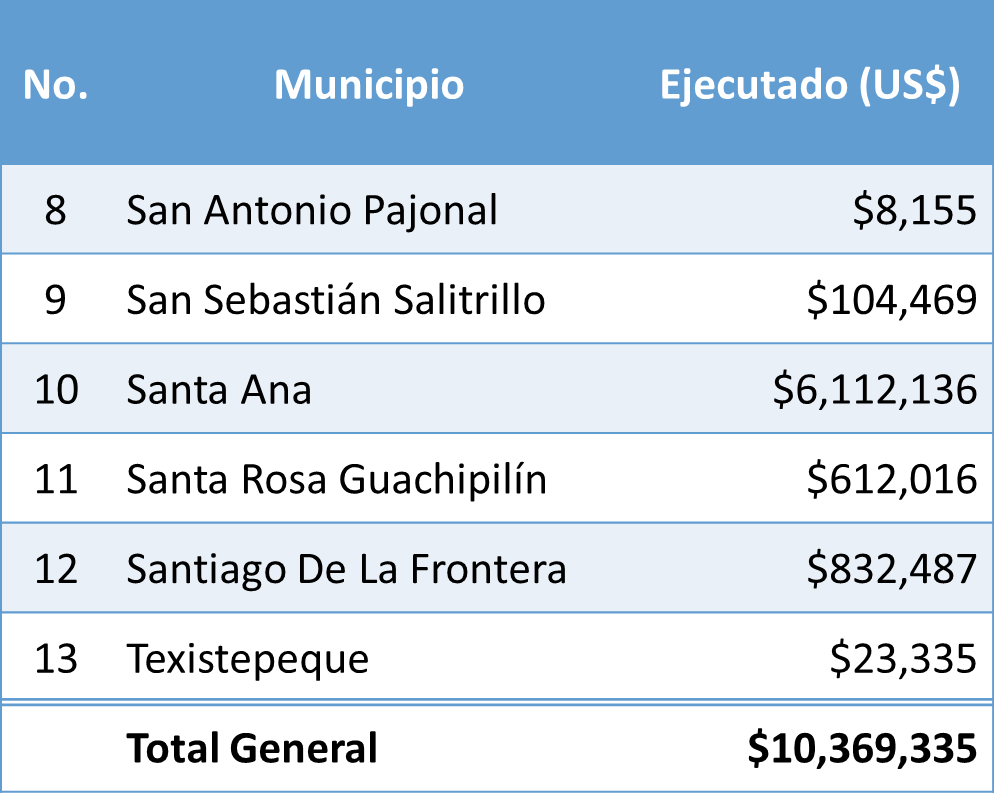 Principales Resultados
Transferenciasmonetariasjunio 2014 –mayo 2017
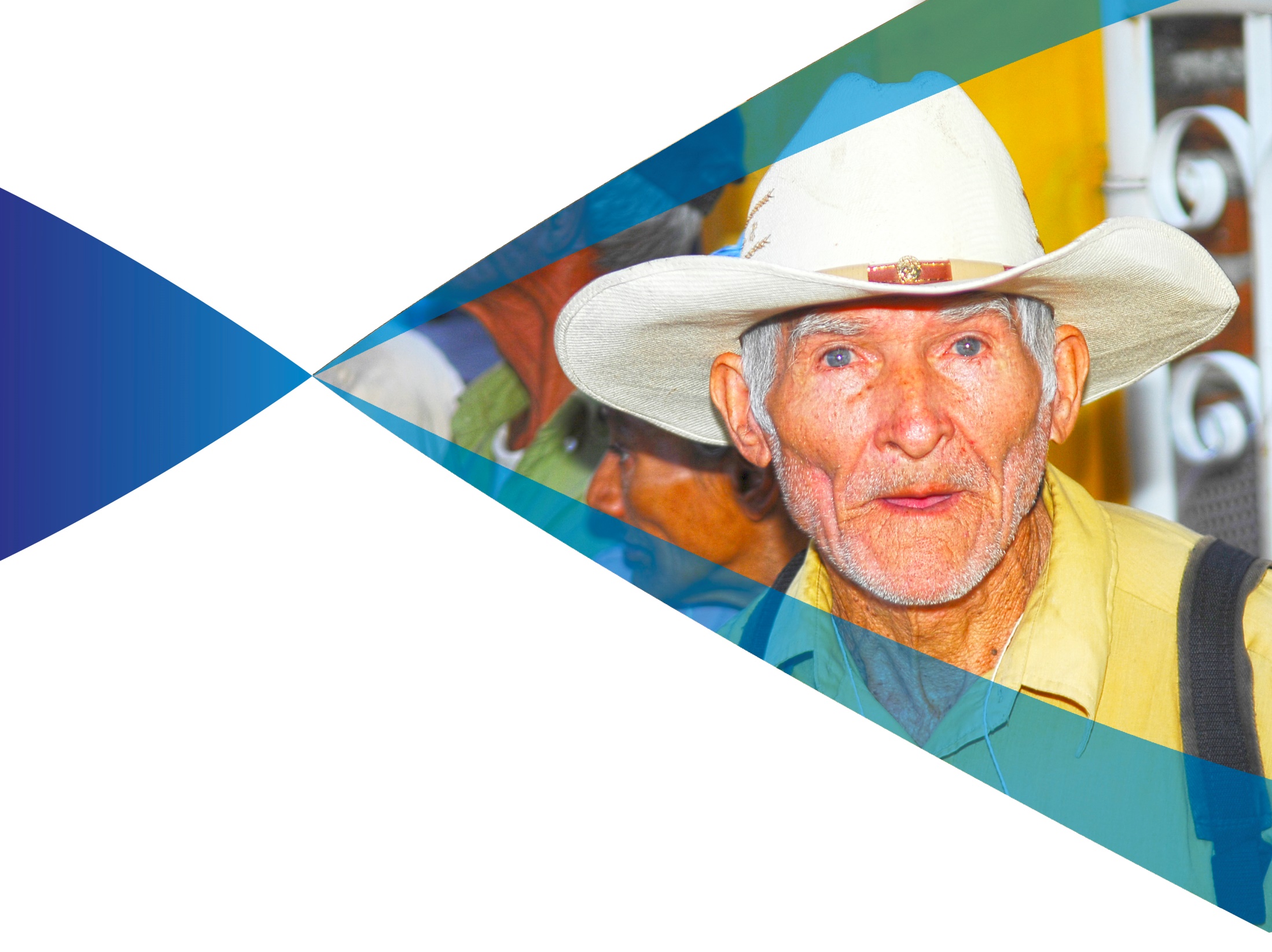 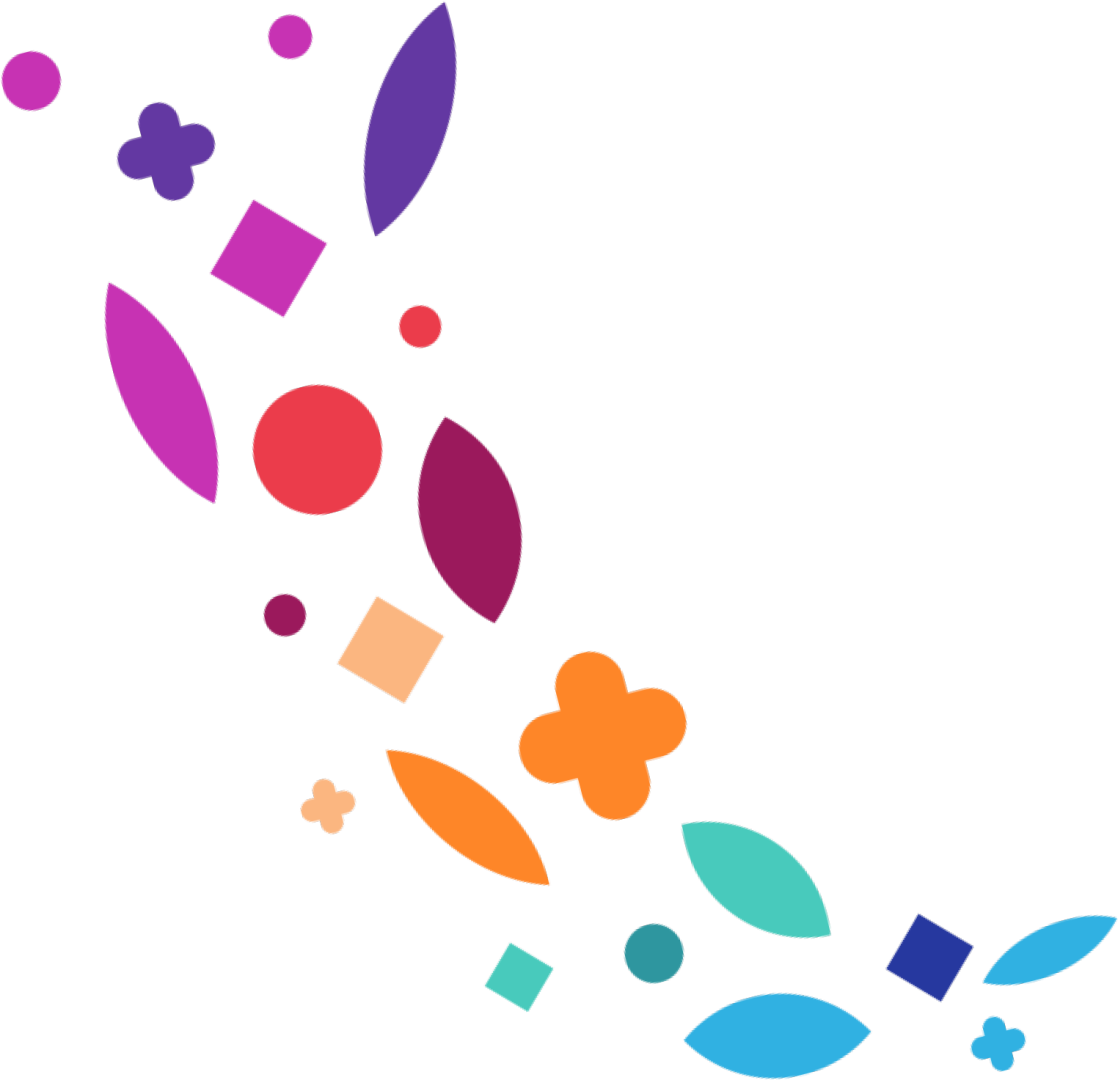 US$6.62
millones entregados
Transferencias monetariasjunio 2014 –mayo 2017
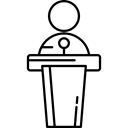 Testimonios
Transferencias Monetarias
2
1
1
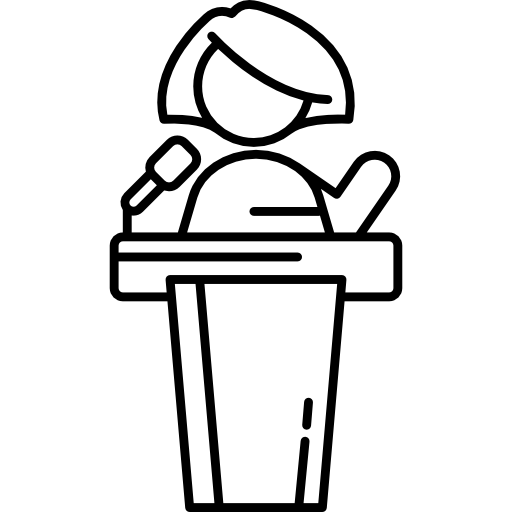 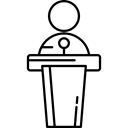 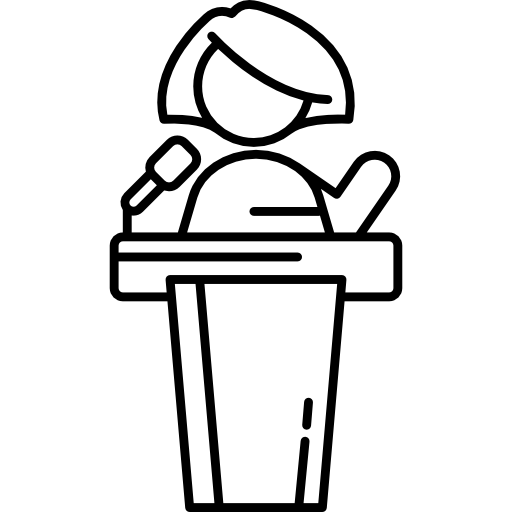 Mirla Linares
Bono Educación y SaludSantiago de La Frontera
Milder Chinchilla
Bono Educación y SaludSantiago de La Frontera
Reina Griselda Mejía
Bono Educación y SaludSan Miguel Tepezontes
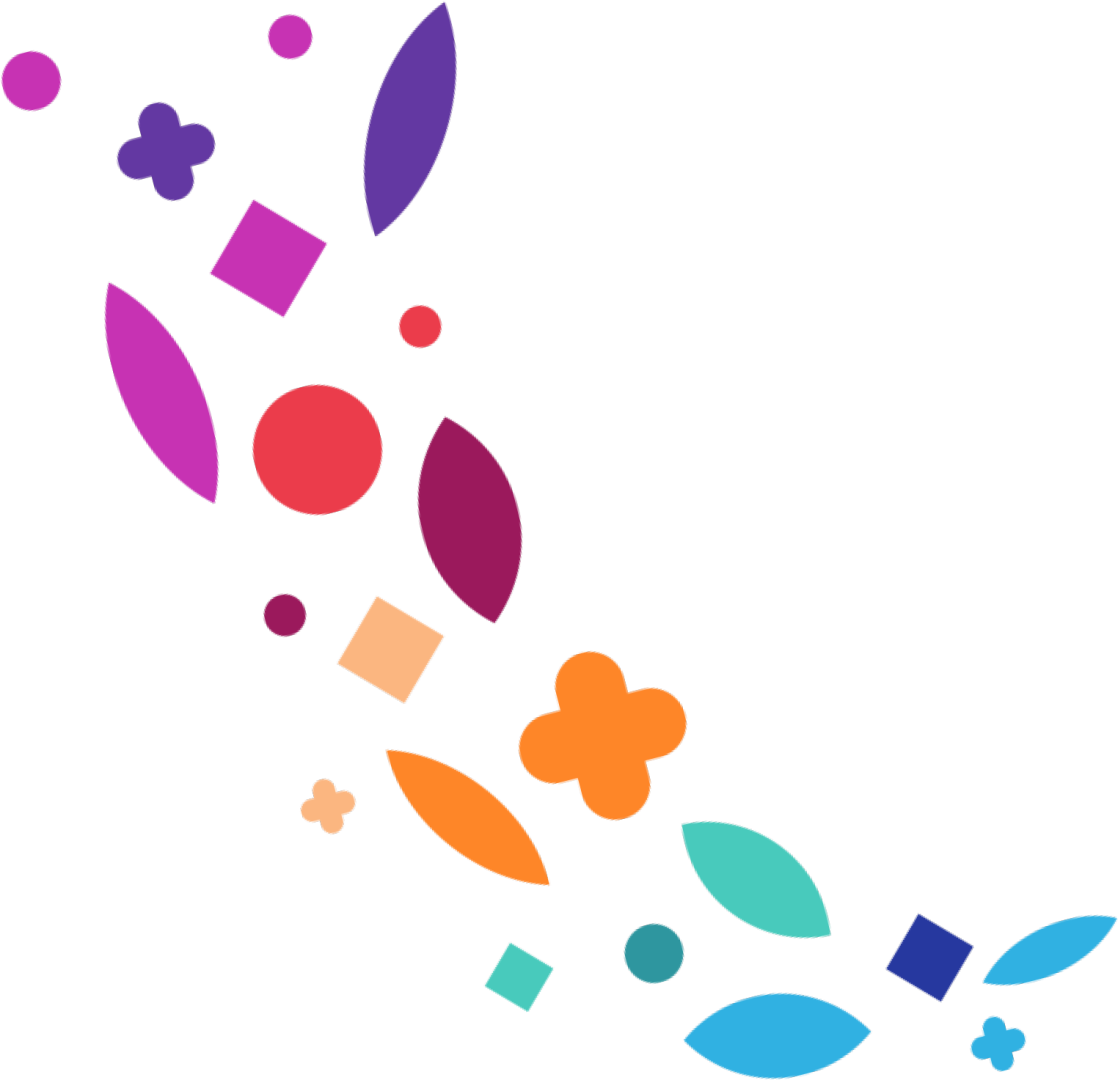 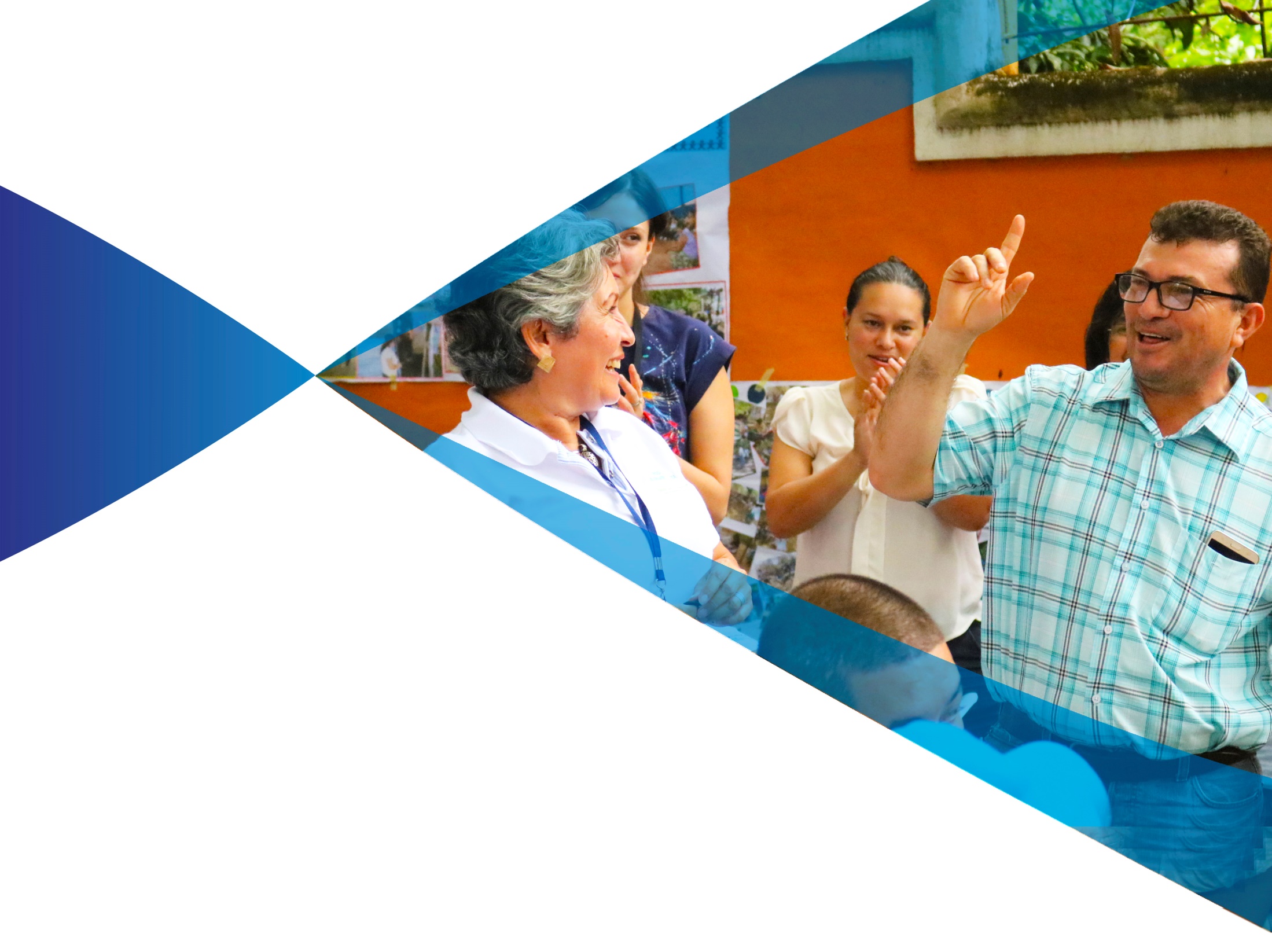 Asistencia técnicajunio 2014 –mayo 2017
US$1.11 millones invertidos
En los 13 municipios del departamento con la ejecución de 105 proyectos
Asistencia técnicajunio 2014 –mayo 2017
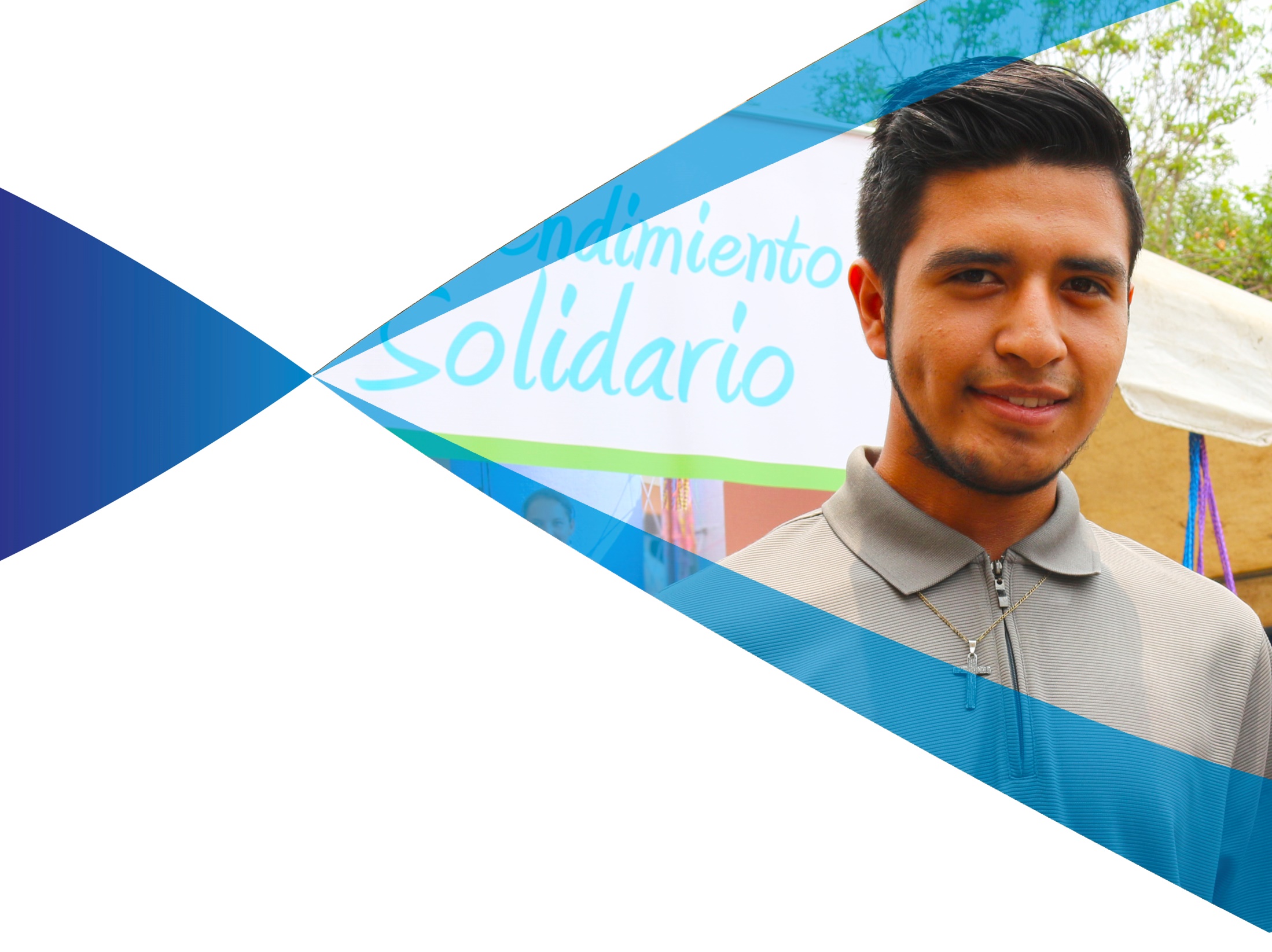 Emprendimientos Solidariosjunio 2014 –mayo 2017
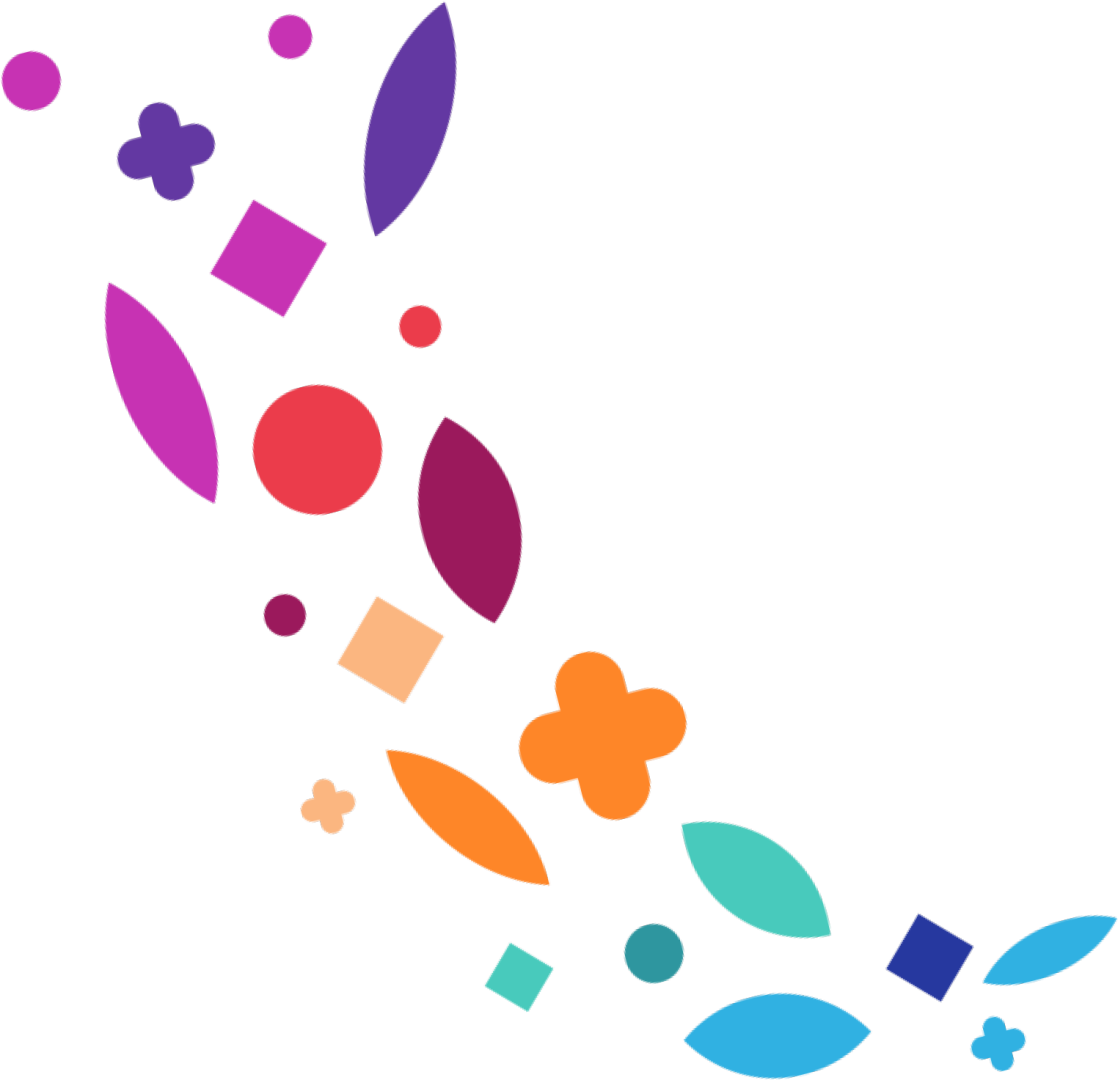 US$ 175 
mil invertidos
172 personas beneficiadas con el fortalecimiento de varias iniciativas emprendedoras en los municipios de Chalchuapa, Santa Ana y Santa Rosa Guachipilín
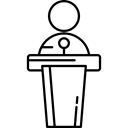 Testimonios
Emprendimientos Solidarios
1
1
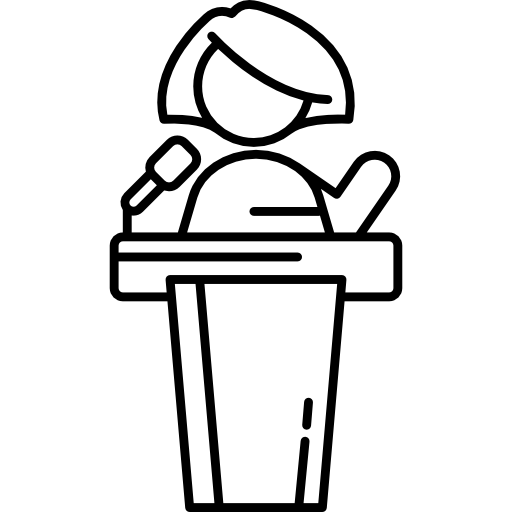 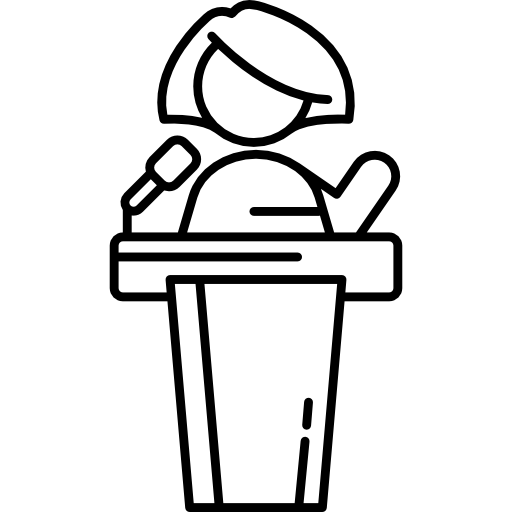 Braulio Hernández
Emprendimiento SolidarioSanta Ana
Reina Griselda Mejía
Bono Educación y SaludSan Miguel Tepezontes
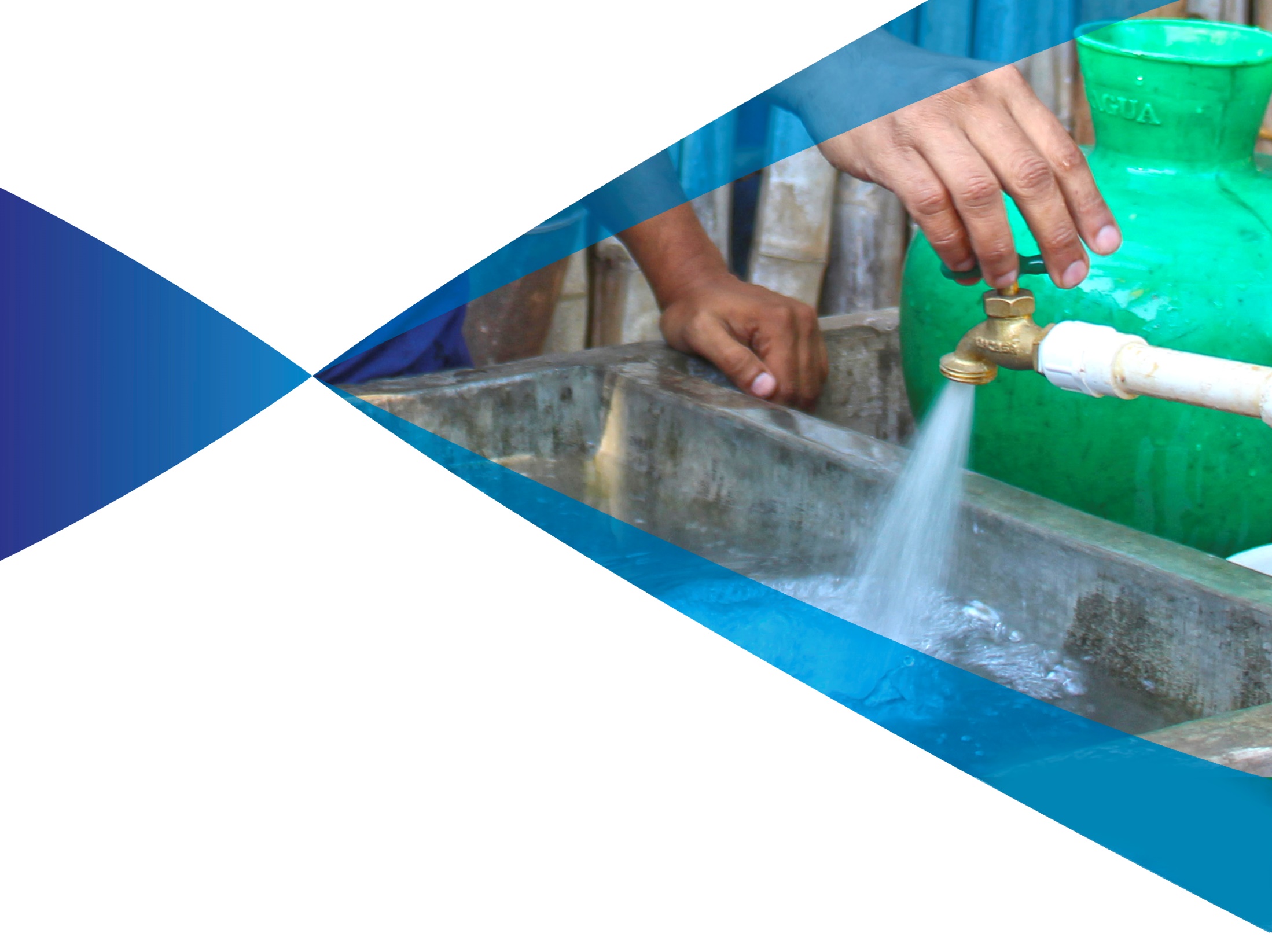 Agua potable ysaneamientojunio 2014 –mayo 2017
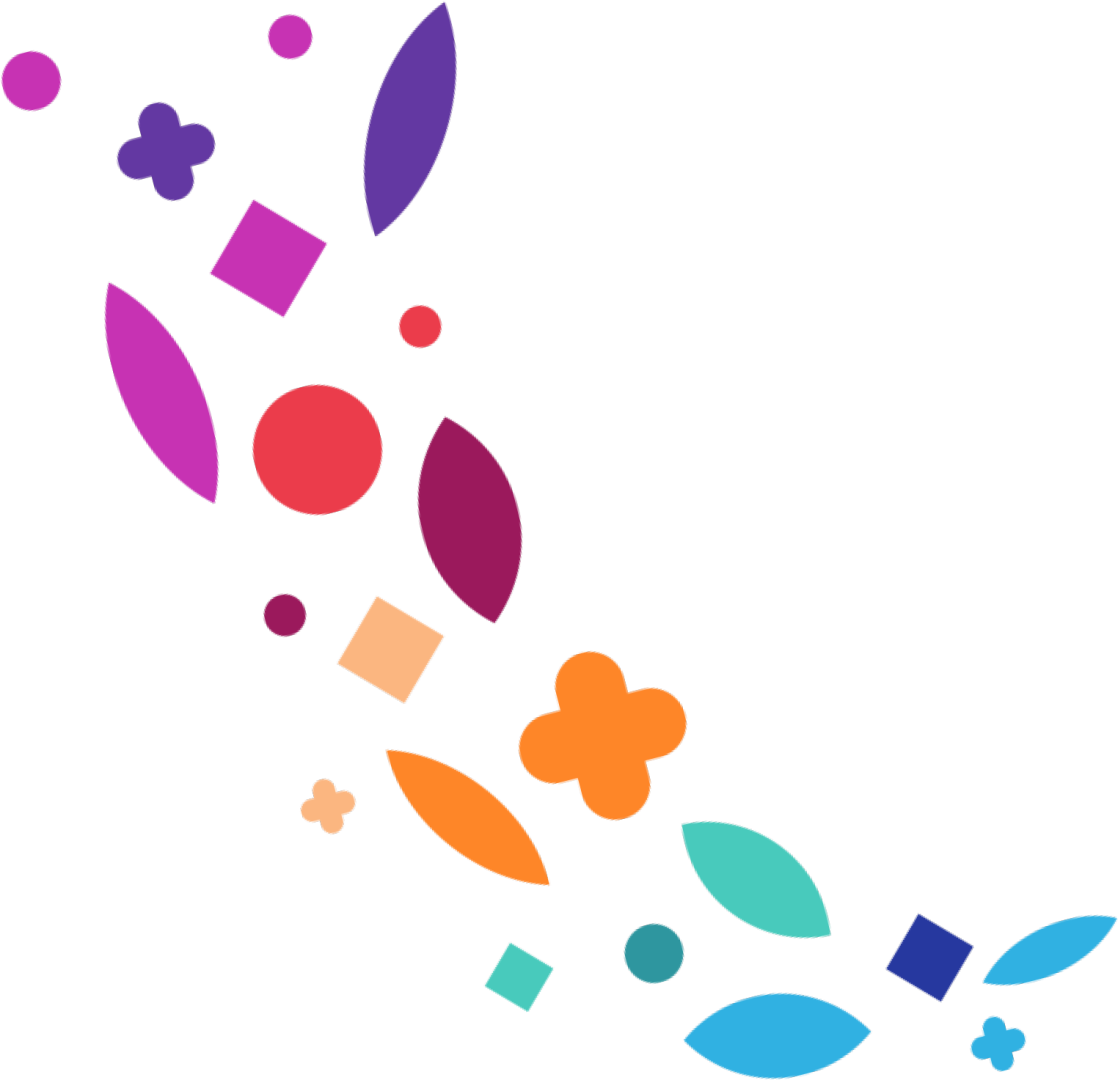 US$308 mil invertidos
Más de 68 familias tendrán acceso a agua potable en el Municipio de Santa Rosa Guachipilín (equivalente a más de 290 personas serán beneficiadas )
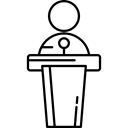 Testimonios
Agua Potable y Saneamiento
2
1
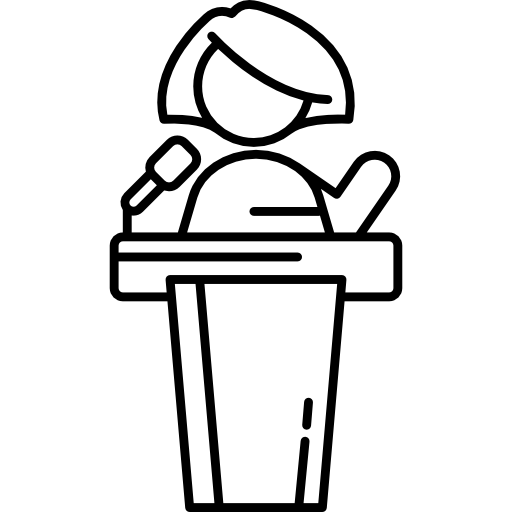 1
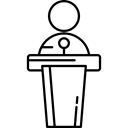 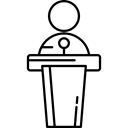 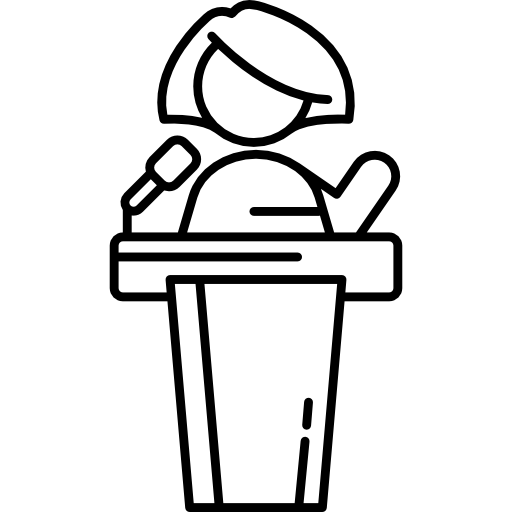 Rogelio Palencia
Introducción de
agua potable y saneamiento
Santa Rosa Guachipilín
José Orellana
Introducción de
agua potable y saneamiento
Santa Rosa Guachipilín
Reina Griselda Mejía
Bono Educación y SaludSan Miguel Tepezontes
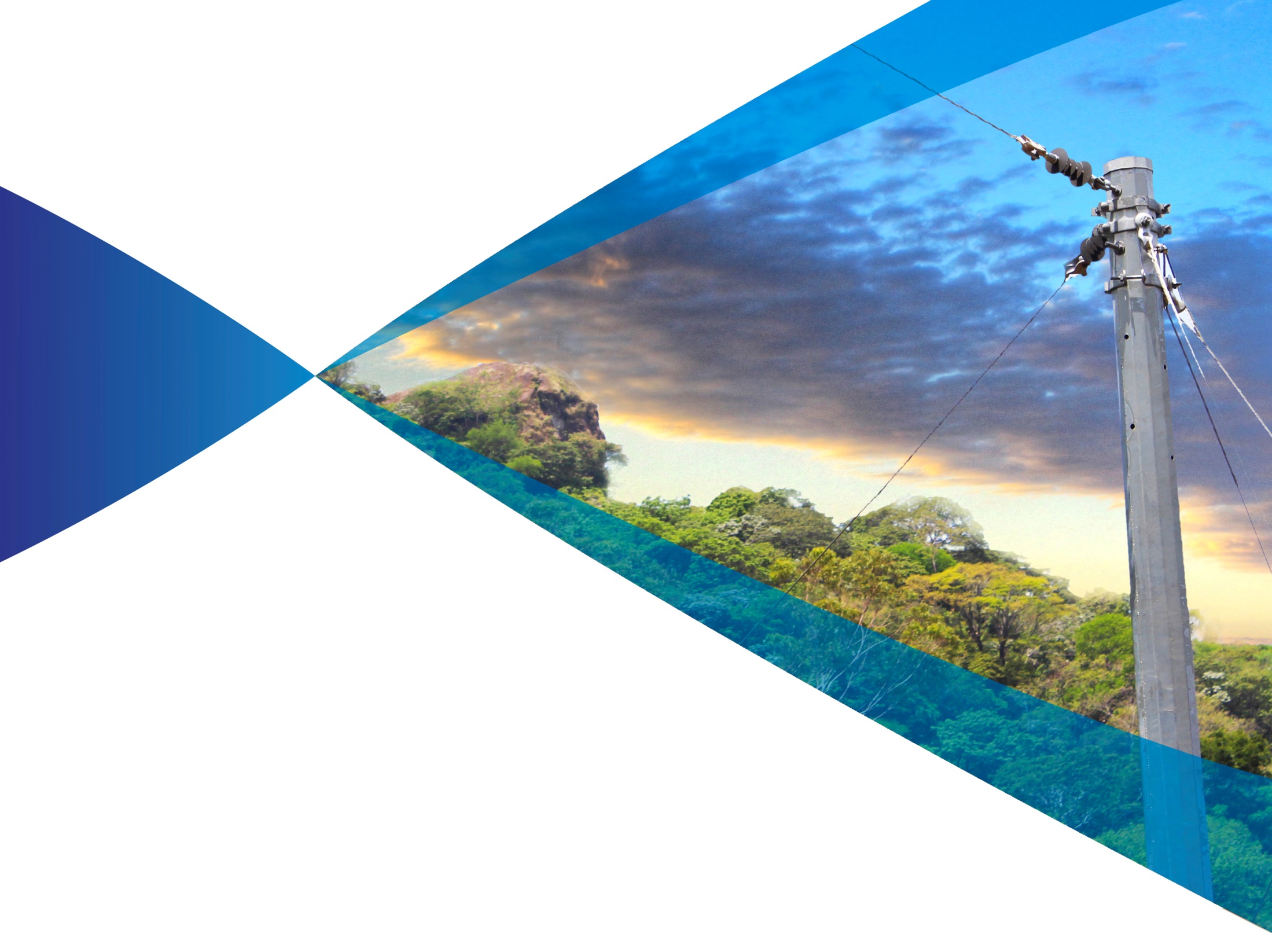 Electrificaciónjunio 2014 –mayo 2017
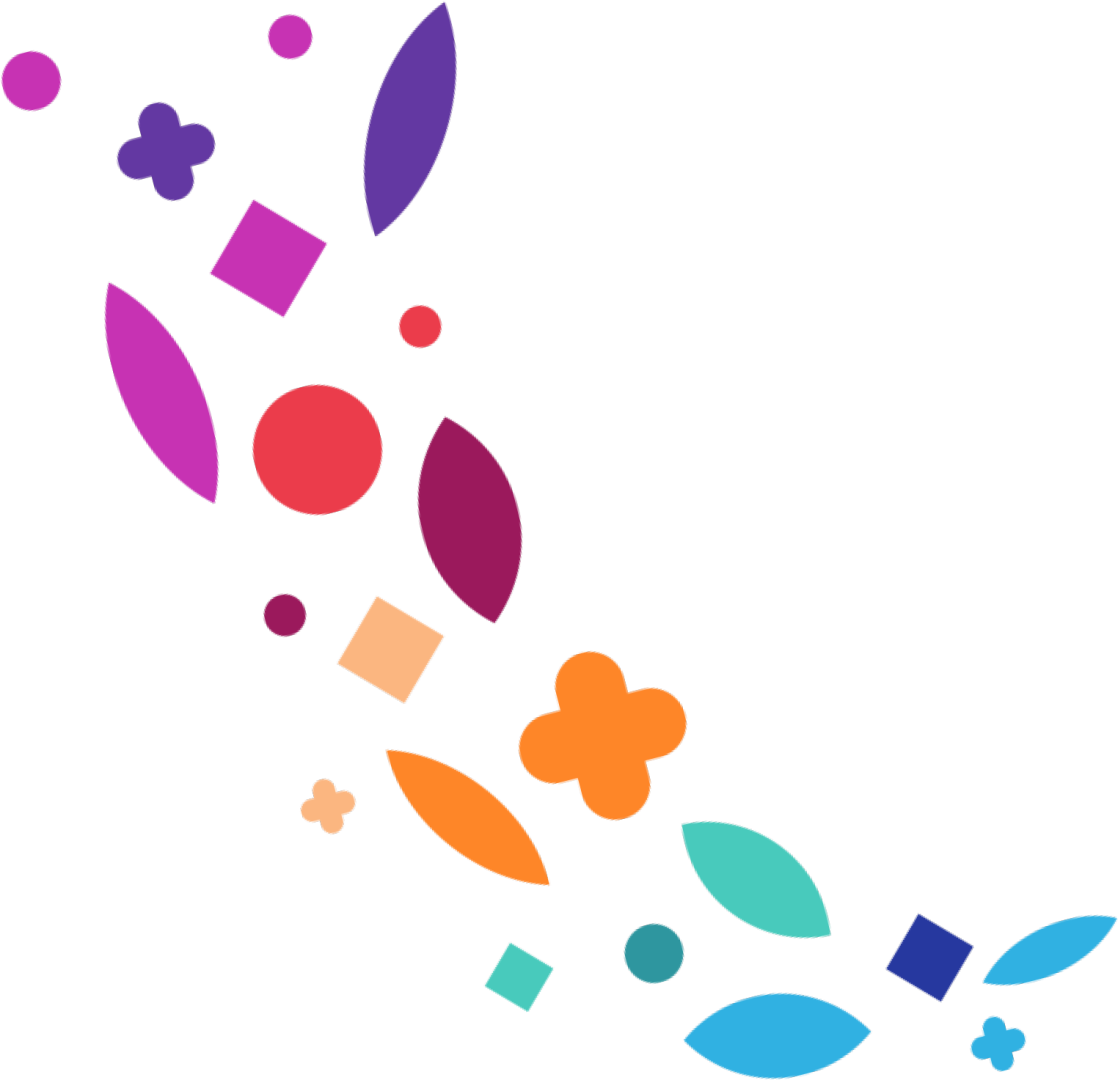 US$225 mil invertidos
188 familias con acceso a electrificación
Electrificaciónjunio 2014 –mayo 2017
Testimonios
Electrificación
1
1
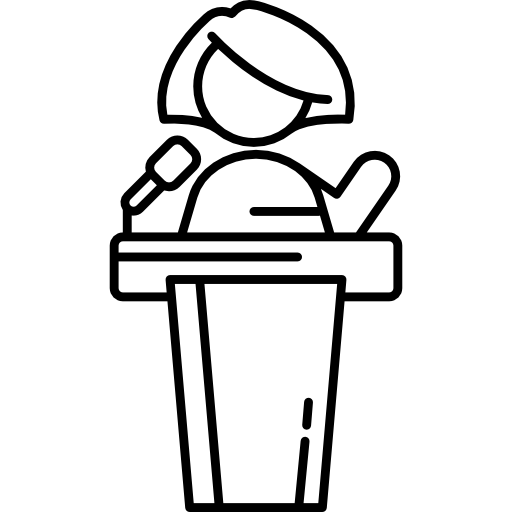 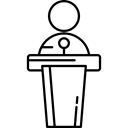 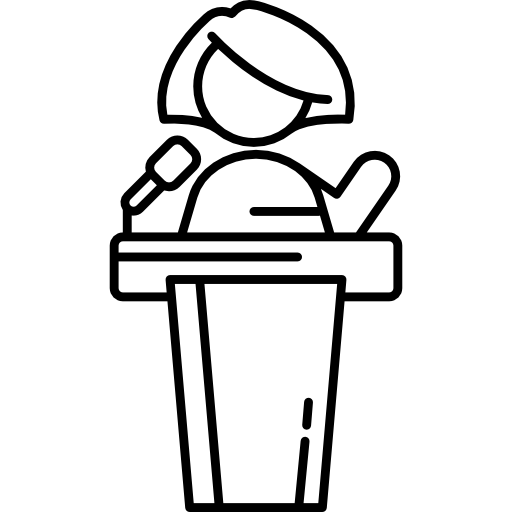 Joel Melquizedec 
Girón Rodríguez
Introducción de energía eléctrica
Candelaria de la Frontera
Reina Griselda Mejía
Bono Educación y SaludSan Miguel Tepezontes
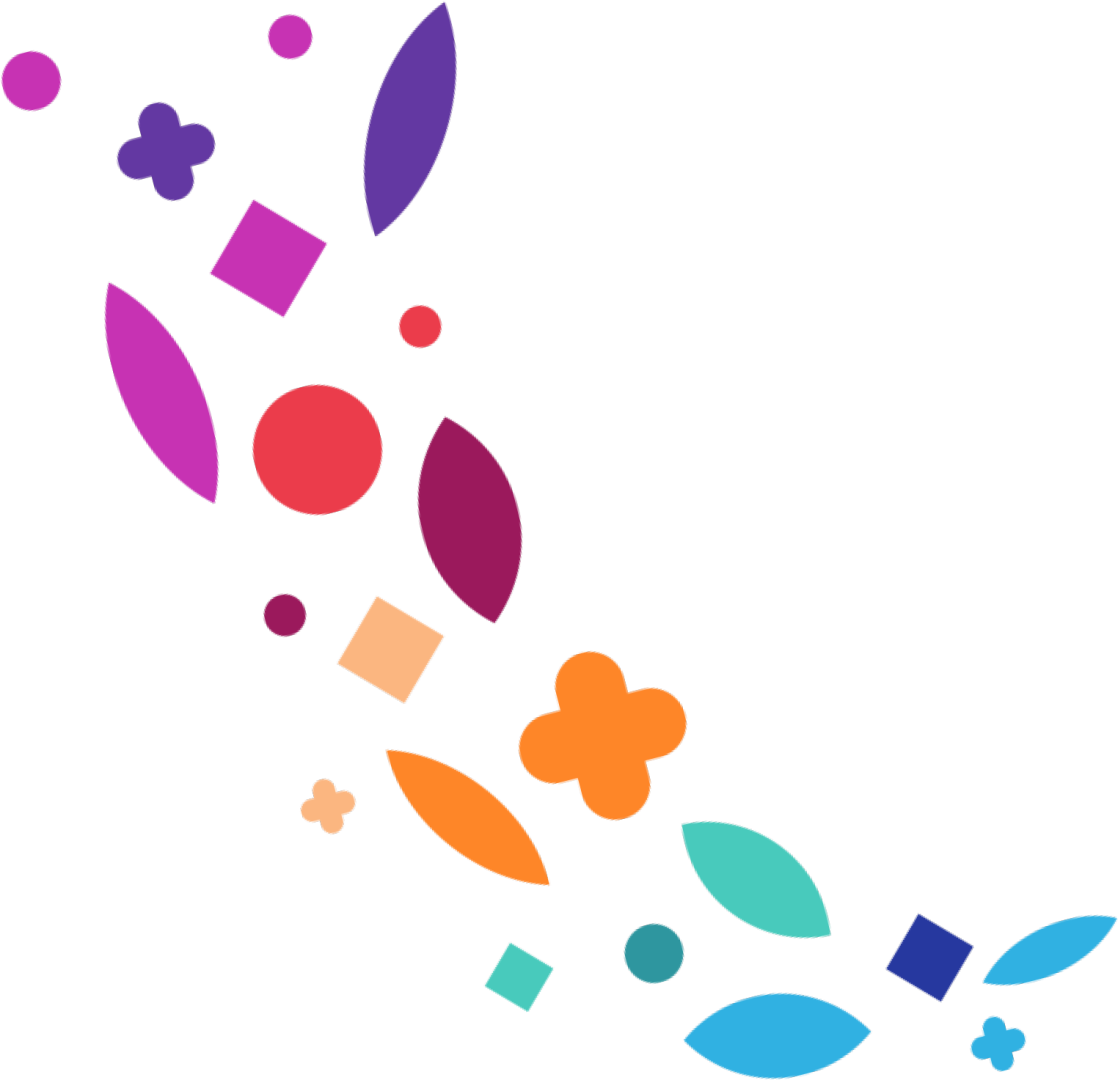 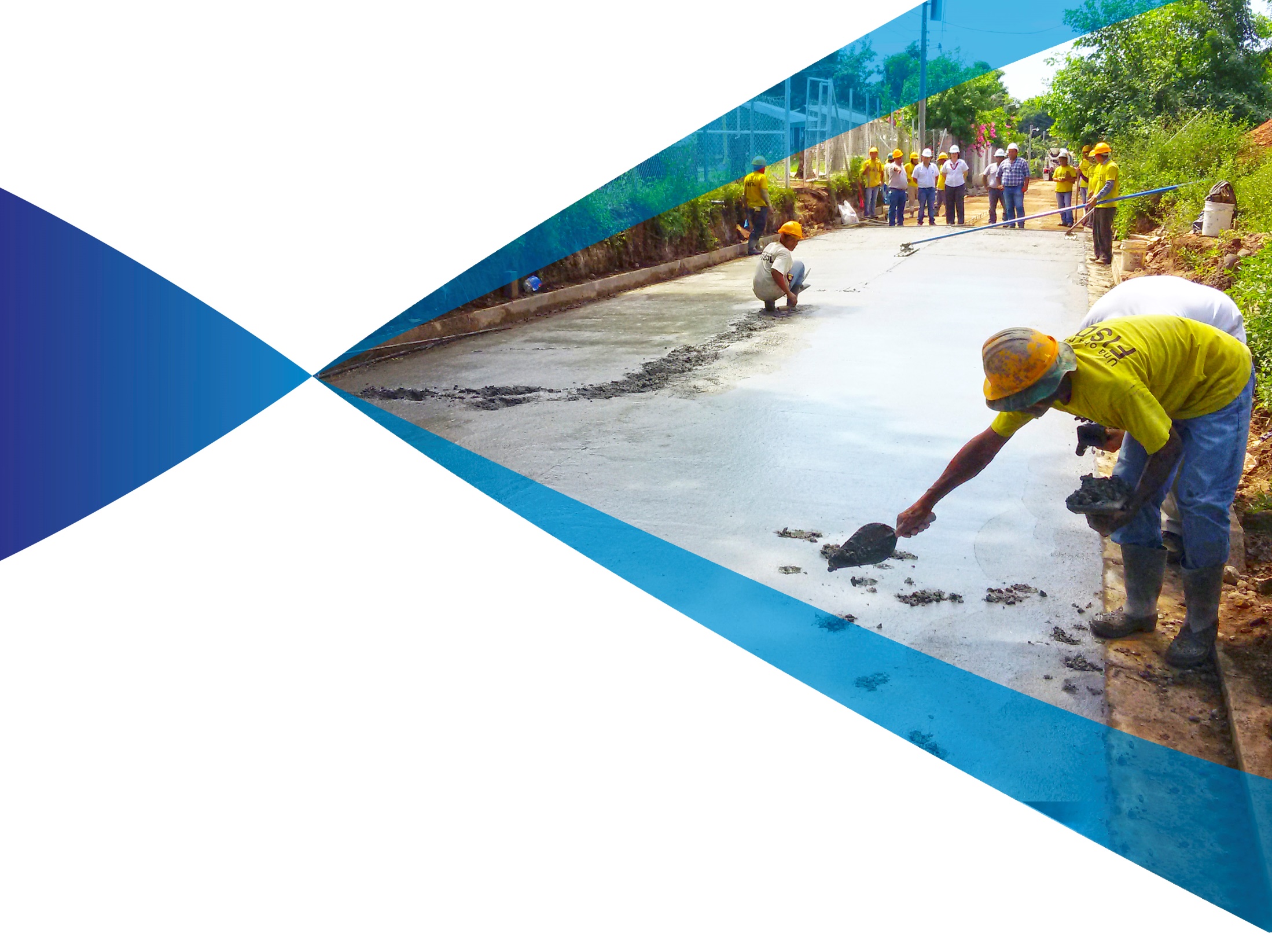 Infraestructura productiva,caminos y puentesjunio 2014 –mayo 2017
US$ 382 mil invertidos
Más de 248 mil personas beneficiadas con 405 metros lineales de caminos mejorados y la adecuación de una Agencia CENTA
Infraestructura Productiva, caminos y puentes - junio 2014 –mayo 2017
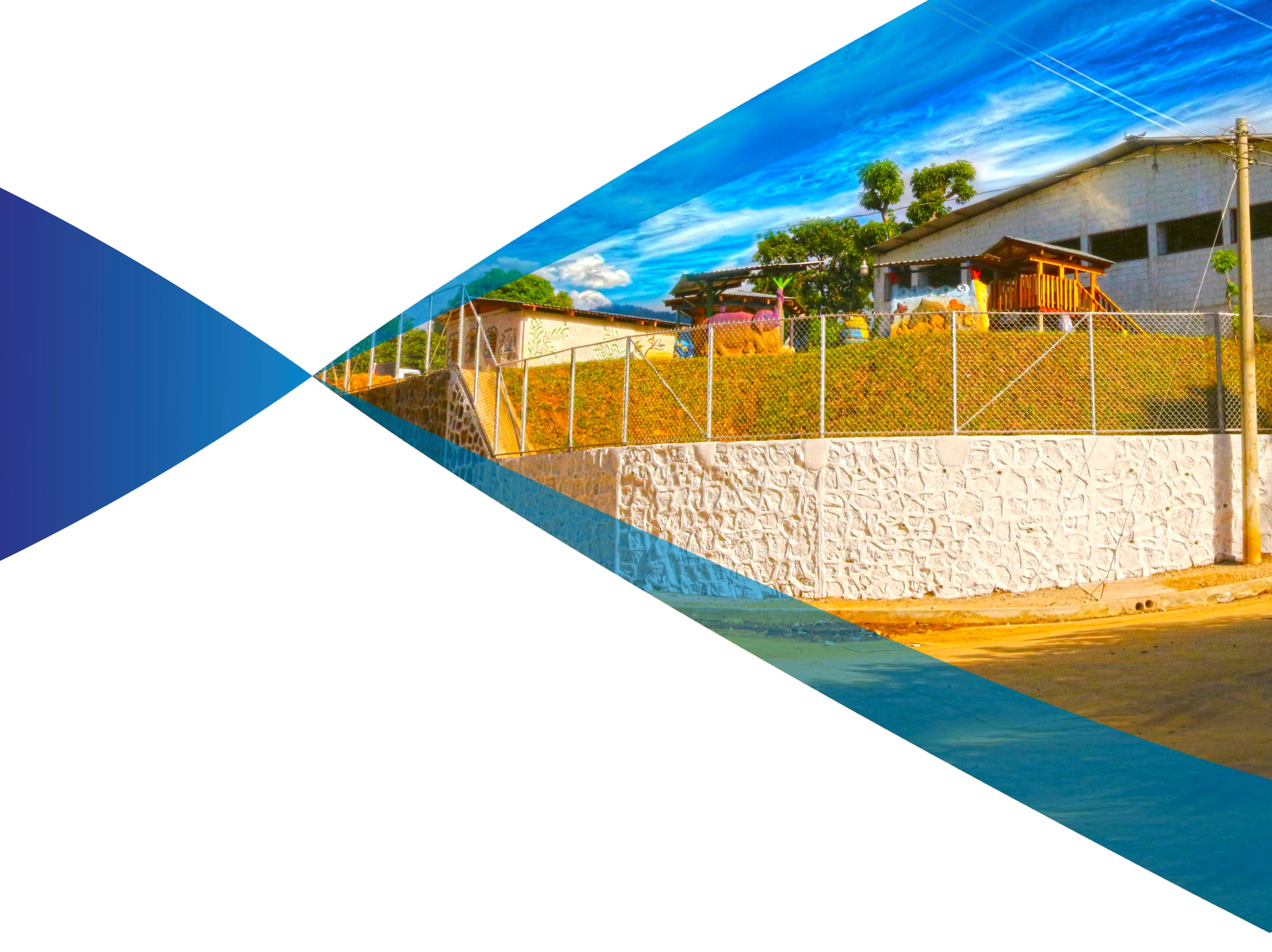 Infraestructura parael desarrollo socialjunio 2014 –mayo 2017
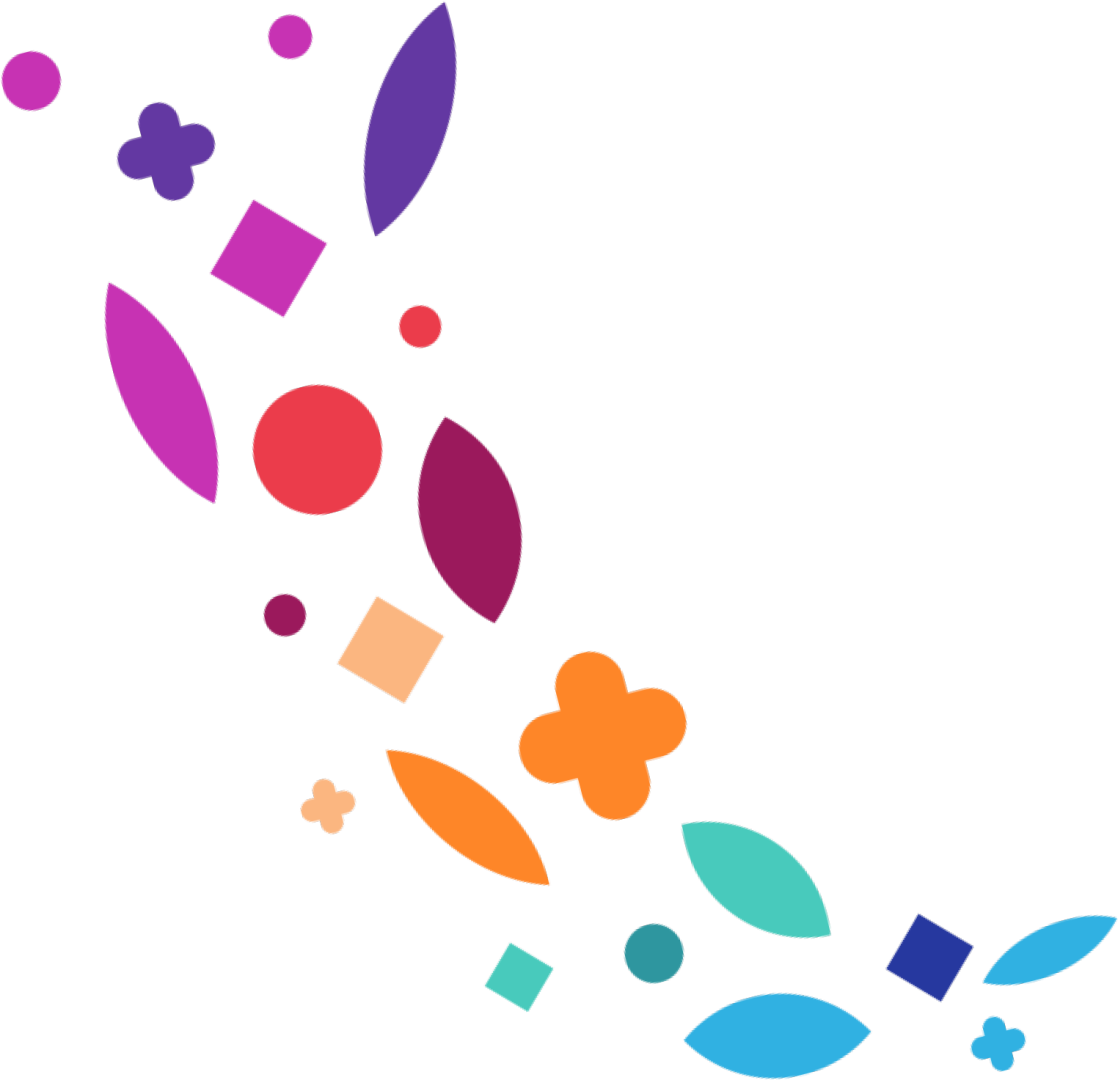 US$631 
mil invertidos
Más de 40 mil personas beneficiadas
Infraestructura para el desarrollo social - junio 2014 –mayo 2017
Testimonios
Infraestructura para el desarrollo social
1
1
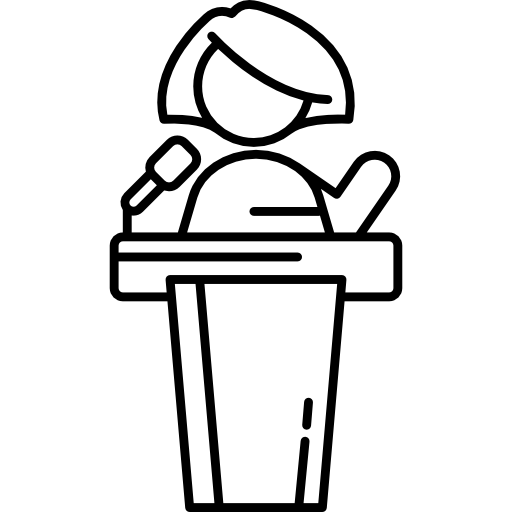 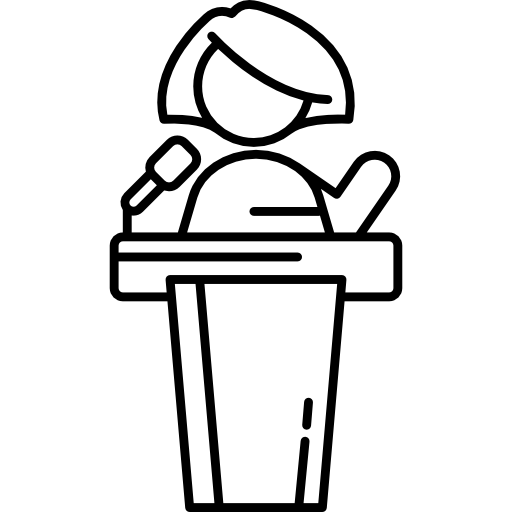 Carlos Vega
Proyecto de CalleCandelaria de La Frontera
Reina Griselda Mejía
Bono Educación y SaludSan Miguel Tepezontes
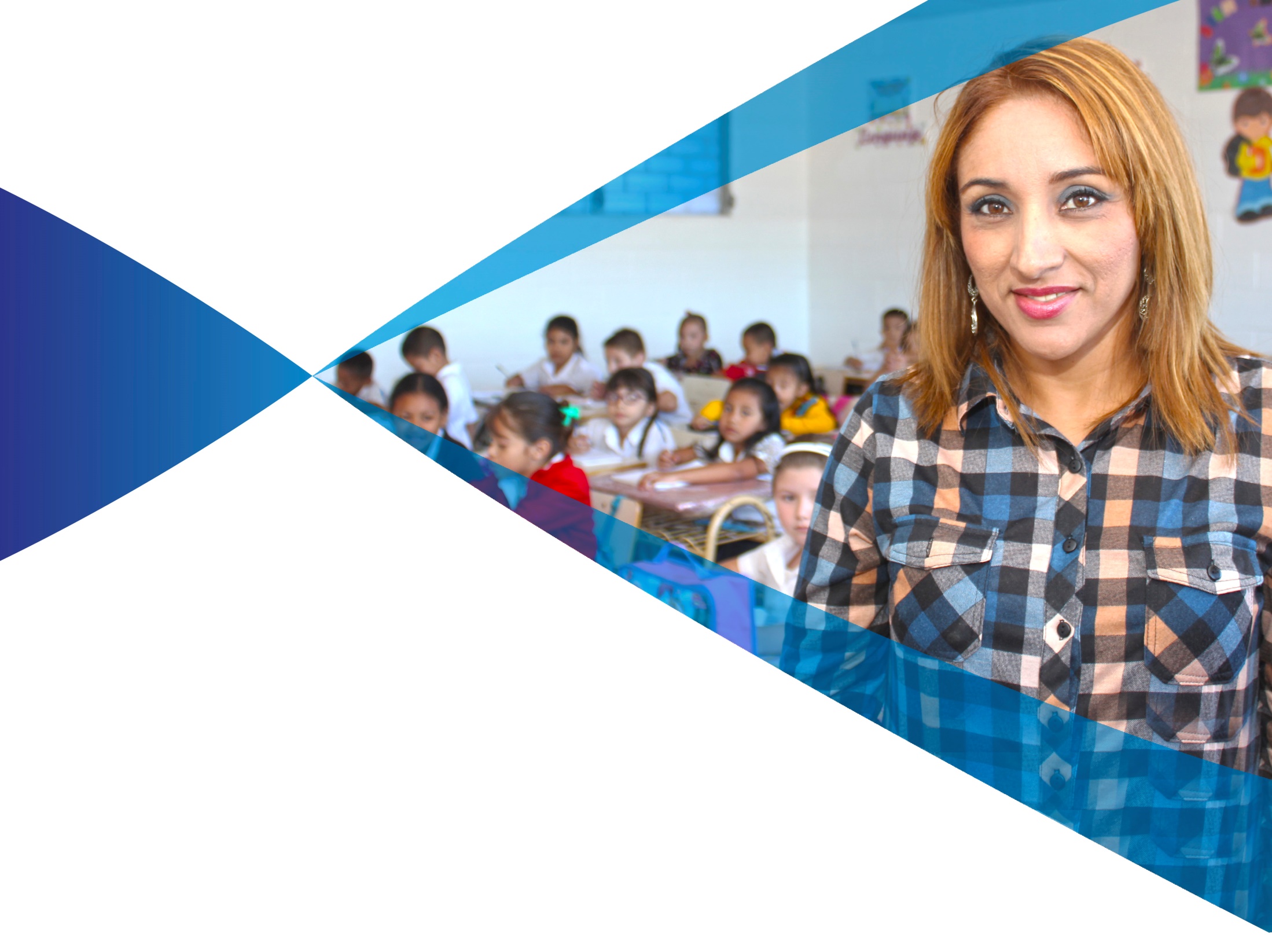 Infraestructuraen educación junio 2014 –mayo 2017
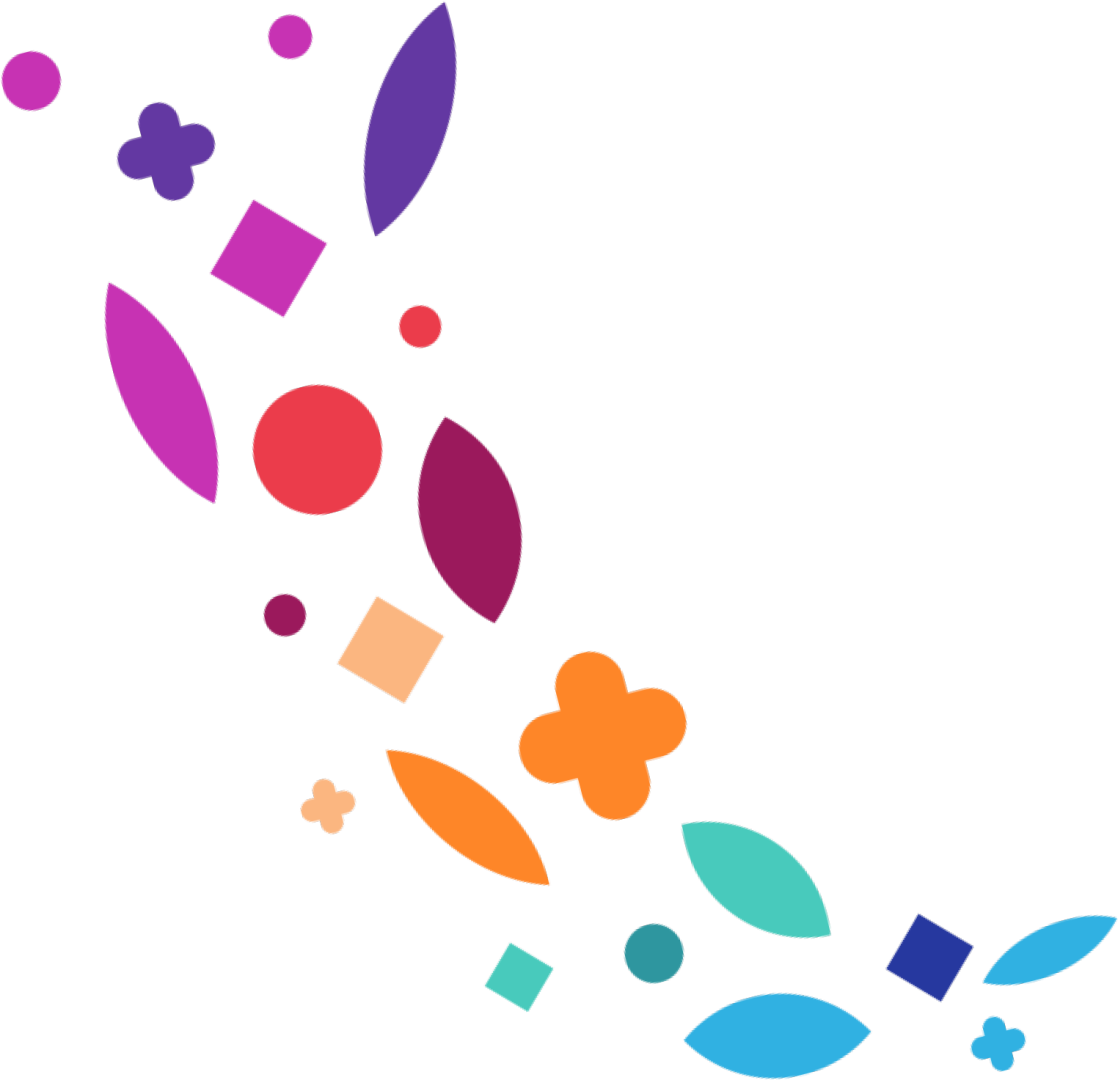 US$875 mil invertidos
Más de 75 mil personas beneficiadas con 3 centros escolares construidos, mejorados y/o rehabilitados
Infraestructura en educación junio 2014 –mayo 2017
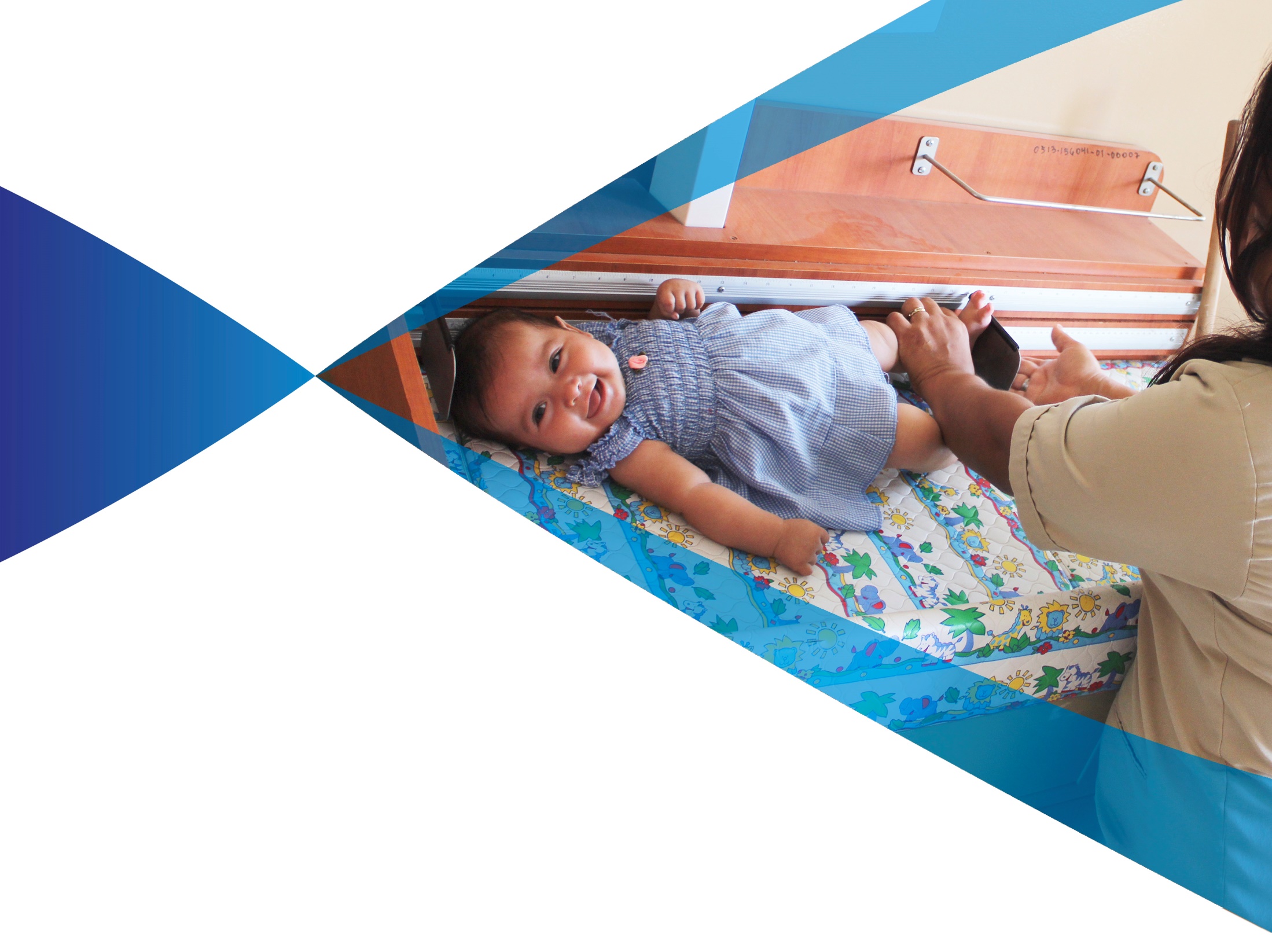 Equipamiento en salud junio 2014 –mayo 2017
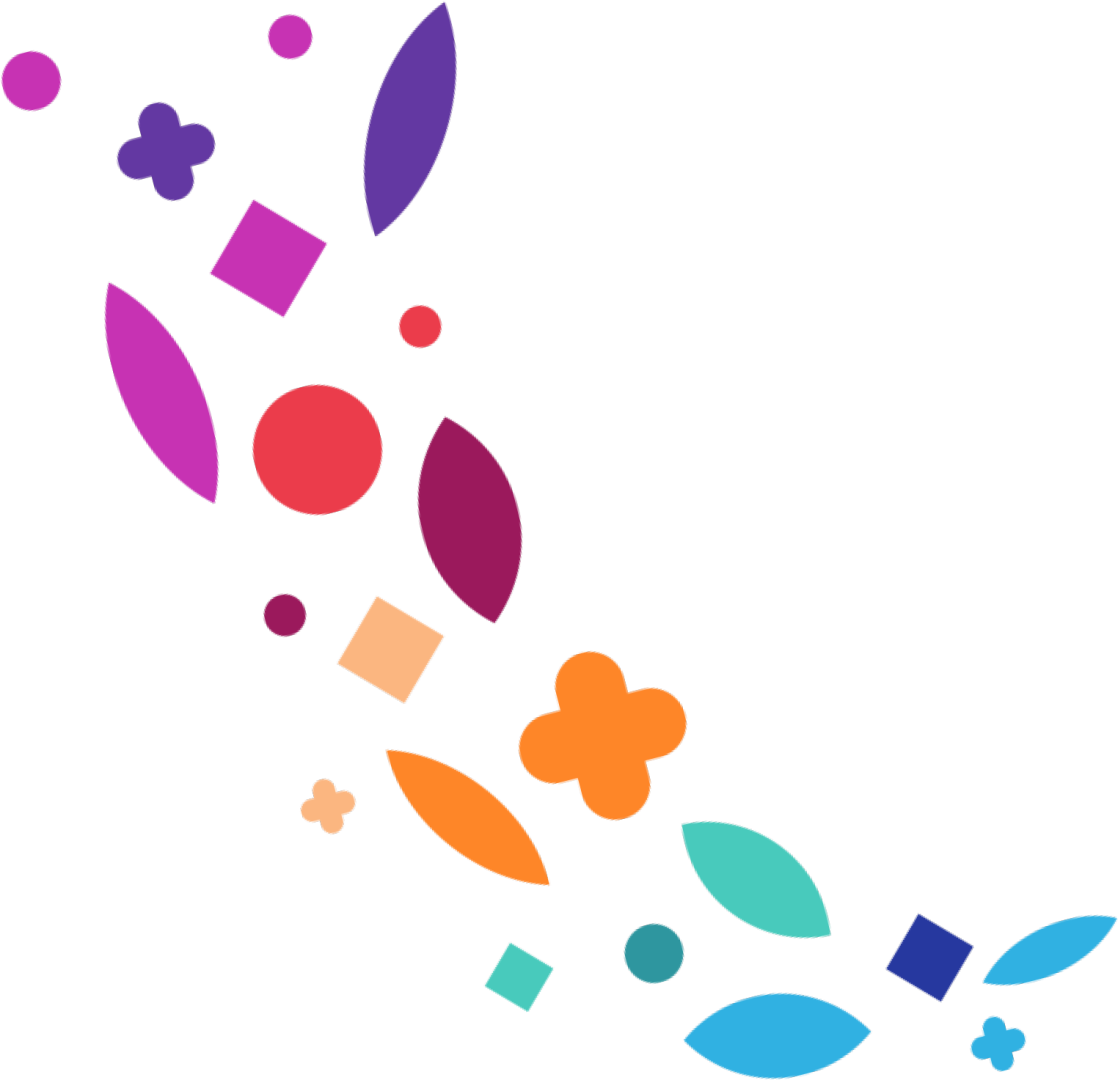 US$40 
mil invertidos
Más de 1,000 personas beneficiadas con adquisición de papilla nutricional para los municipios de Masahuat, Santa Rosa Guachipilín y Santiago de la Frontera
Desafíos Enfrentados
Desafíos Enfrentadosjunio 2014 –mayo 2017
Restricciones fiscales de carácter coyuntural.

Inseguridad en las áreas de ejecución de proyectos.

Demora en la liquidación de fondos transferidos por parte de las municipalidades.

Dificultades en coordinación con las instituciones en el territorio.

Demora en la presentación de carpetas técnicas por parte de los formuladores.
Proyecciones
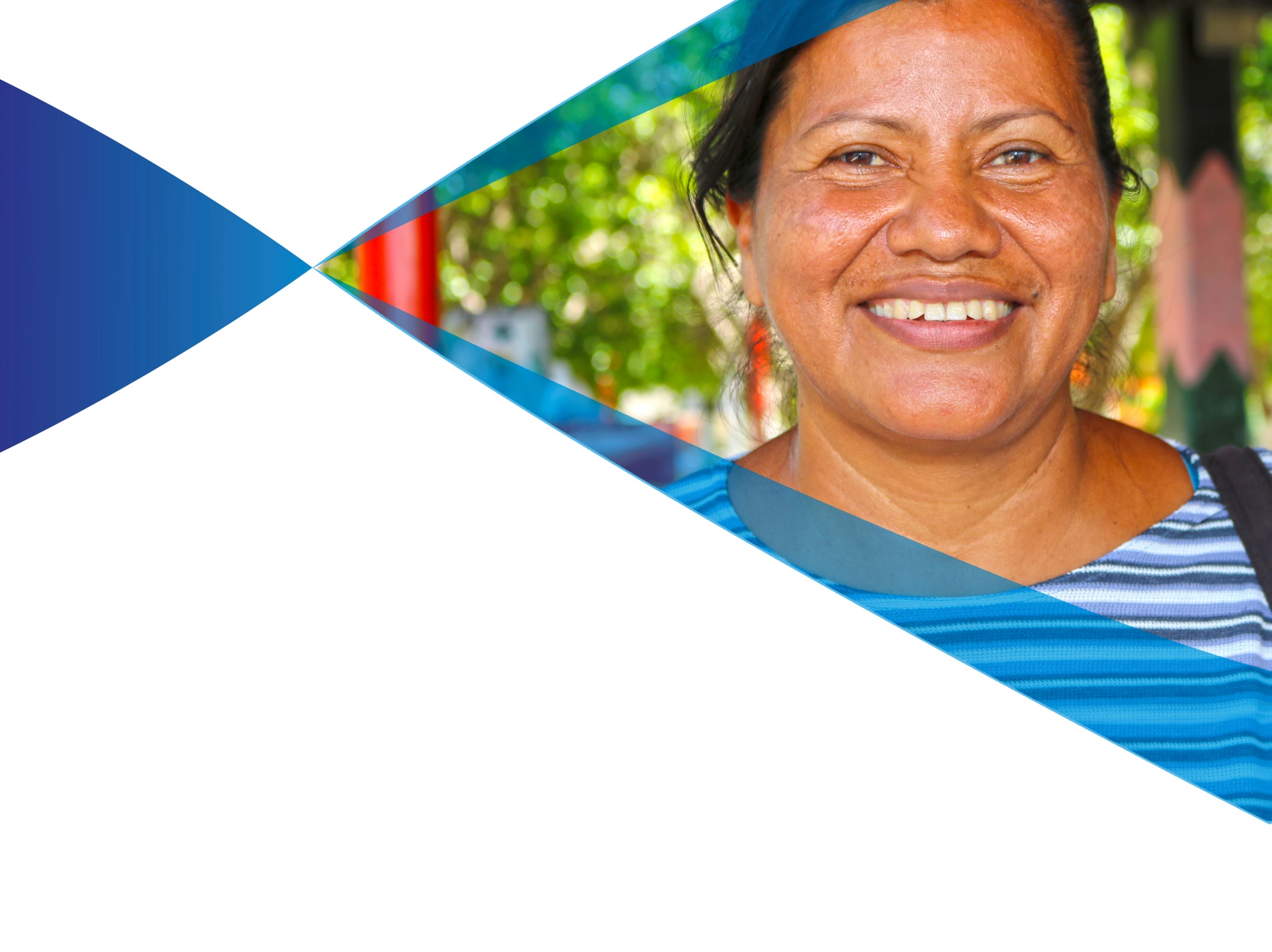 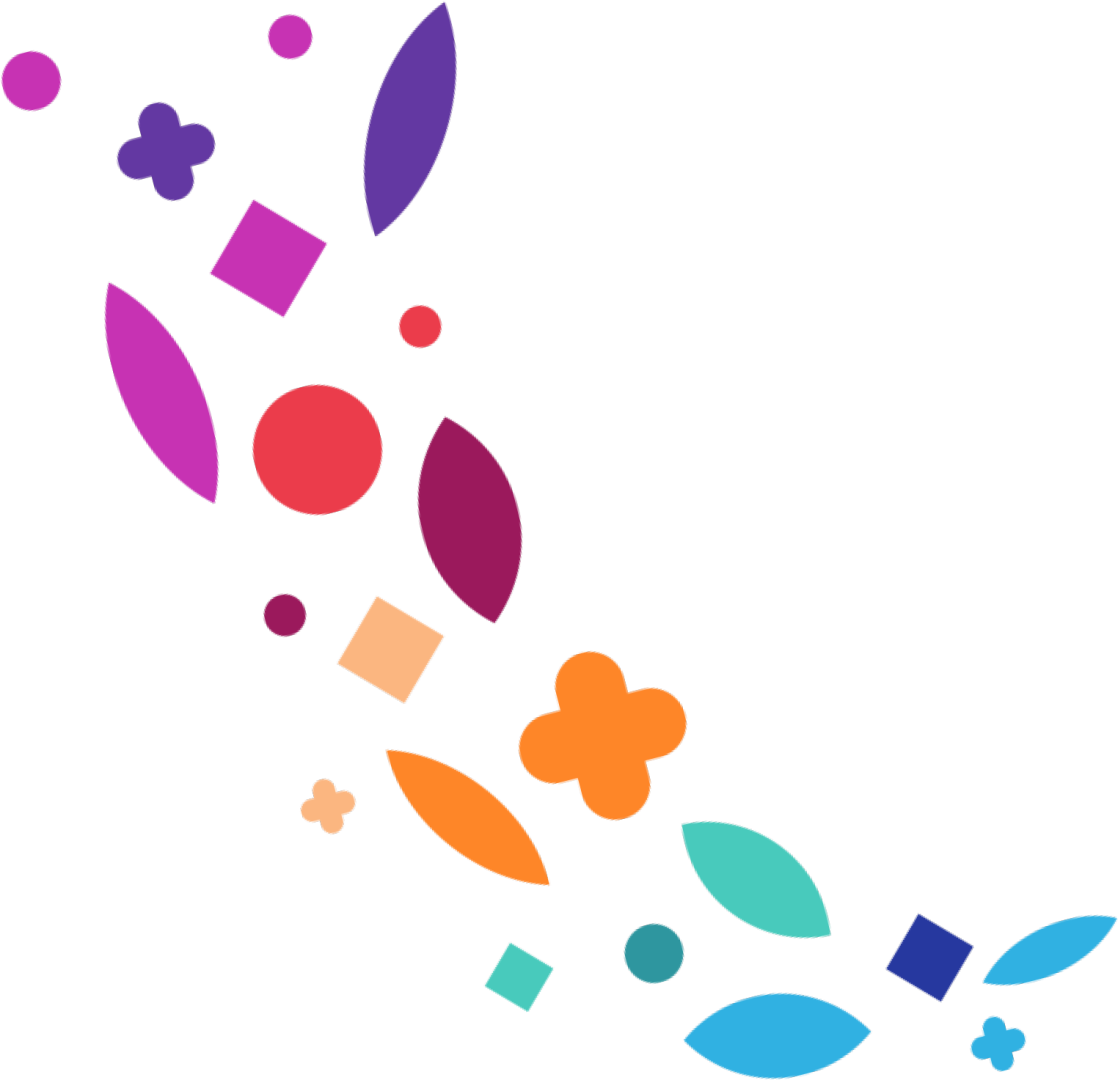 De Comunidades Solidarias a la Estrategia de Erradicación de la Pobreza
Decreto Ejecutivo No. 28
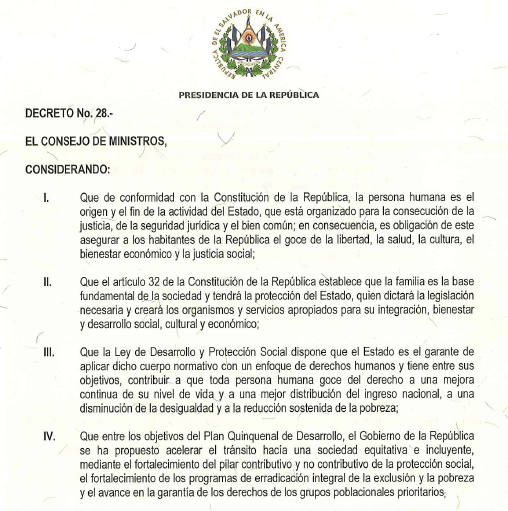 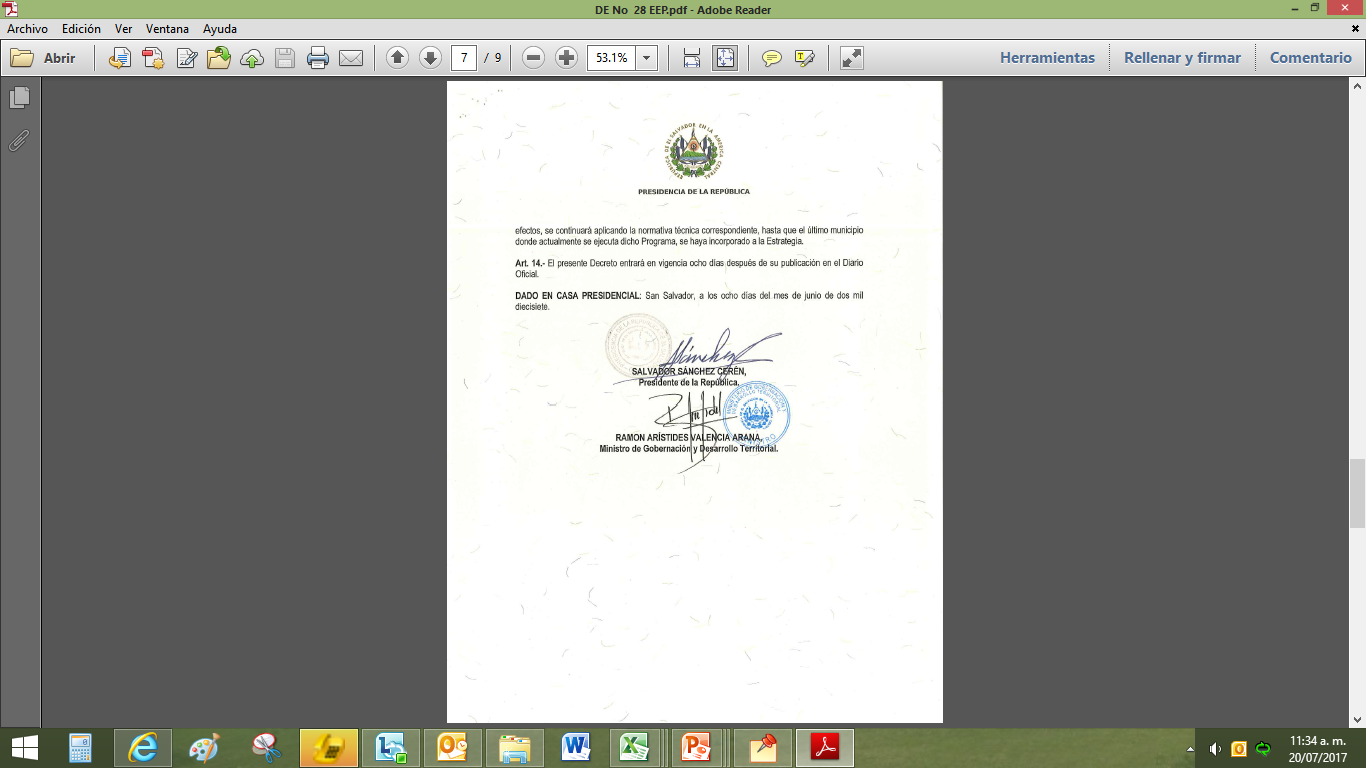 Art. 2.- La Estrategia sustituirá gradualmente al Programa Comunidades Solidarias, de acuerdo a la priorización de municipios definida por el Registro Único de Beneficiarios o participantes de los programas sociales. Los municipios de comunidades Solidarias, donde no se esté implementando la Estrategia, continuarán con la entrega de transferencias monetarias y el seguimiento de corresponsabilidades a los beneficiarios que ya están participando. No se realizarán nuevas incorporaciones de beneficiarios, con excepción de las personas adultas mayores, que cumplan con los criterios establecidos, hasta que la Estrategia se implemente en dichos municipios.
Art. 4.- En cuanto al componente de infraestructura social, la priorización de acciones será determinada por la Secretaría Técnica y de Planificación de la Presidencia, tanto en los municipios que se incorporan a la Estrategia, como en los municipios donde continúa implementándose el Programa Comunidades Solidarias, las cuales contemplarán mejoras al sistema de agua potable, protección de fuentes de agua, saneamiento, acceso a energía, mejoramiento de infraestructura educativa y de salud y mejoramiento de vivienda y hábitat…
¿Qué es la Estrategia de Erradicación de la Pobreza?
De Comunidades Solidarias a la 
Estrategia de Erradicación de la Pobreza
Es un conjunto de acciones interinstitucionales e intersectoriales de política pública para la atención prioritaria de las familias en pobreza: 

Atender derechos humanos fundamentales: salud, alimentación,  educación principalmente.
Crear medios de vida sostenibles y fortalecer los activos productivos y humanos.
Aumentar capacidades para enfrentar la vulnerabilidad.
De un programa hacia una Estrategia para los 262 municipios
Objetivo
Aún hay 7.9% de hogares en extrema pobreza. Unas 600,000 personas.
 
Y alrededor de 1,900,000 de personas (32.7%) en pobreza relativa.
Contribuir progresivamente a la erradicación de la pobreza, especialmente la pobreza extrema, a través del desarrollo de capacidades y mejora del ingreso a las personas en condición de pobreza en 262 municipios.
Población objetivo
Familias en condición de pobreza (estratos 1-7 Registro Único de Participantes) y mayor vulnerabilidad de los 262 municipios:
Proceso de implementación de la Estrategia a partir de 2017
Fases de implementación
Fases de implementación según la disponibilidad presupuestaria:
Proceso de incorporación de municipios y participantes
A partir de información del Registro Único de Participantes:
Primeros 30 municipios priorizados para 2017
30 municipios priorizados para 2018
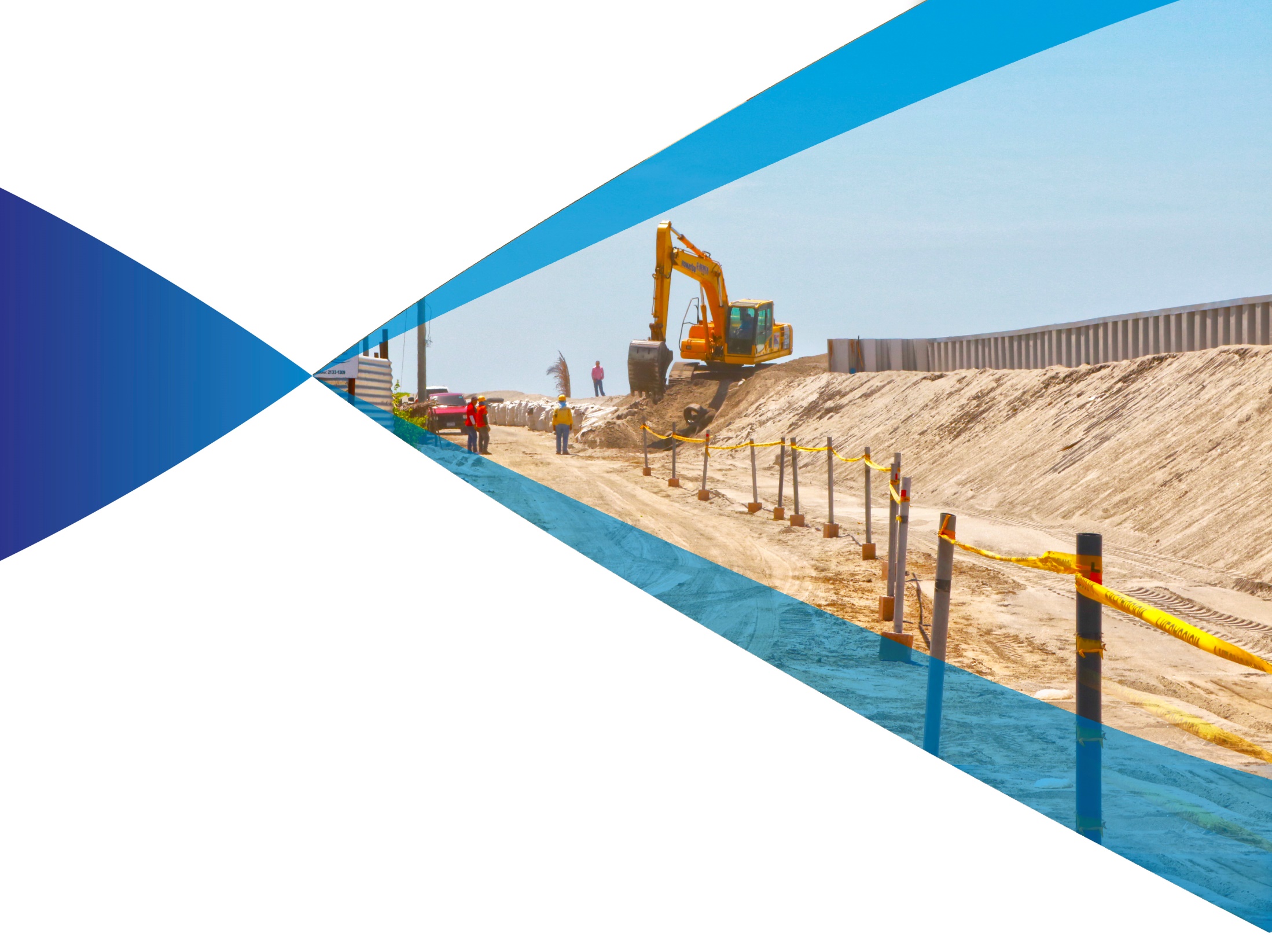 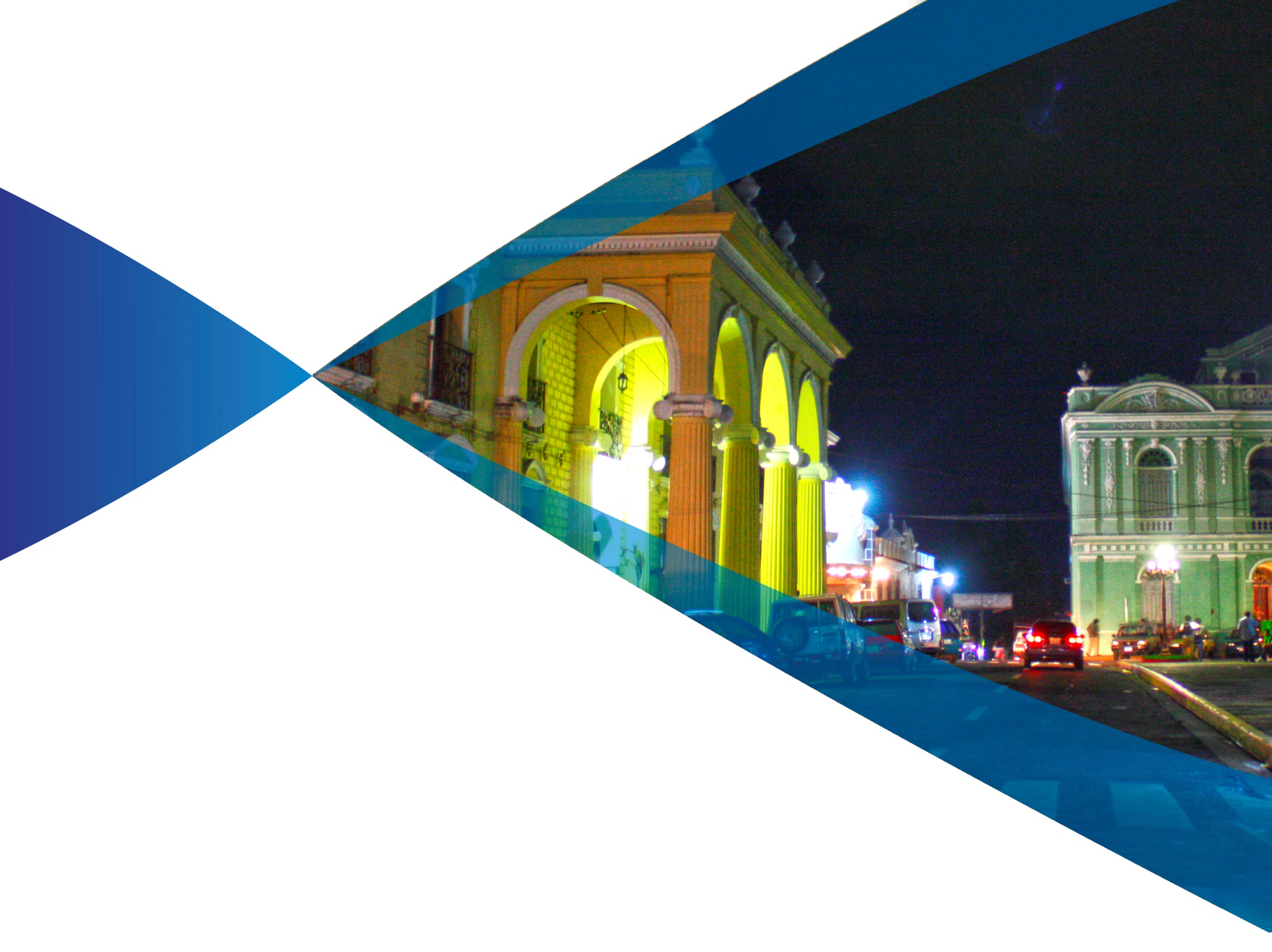 Proyección
junio – diciembre 2017
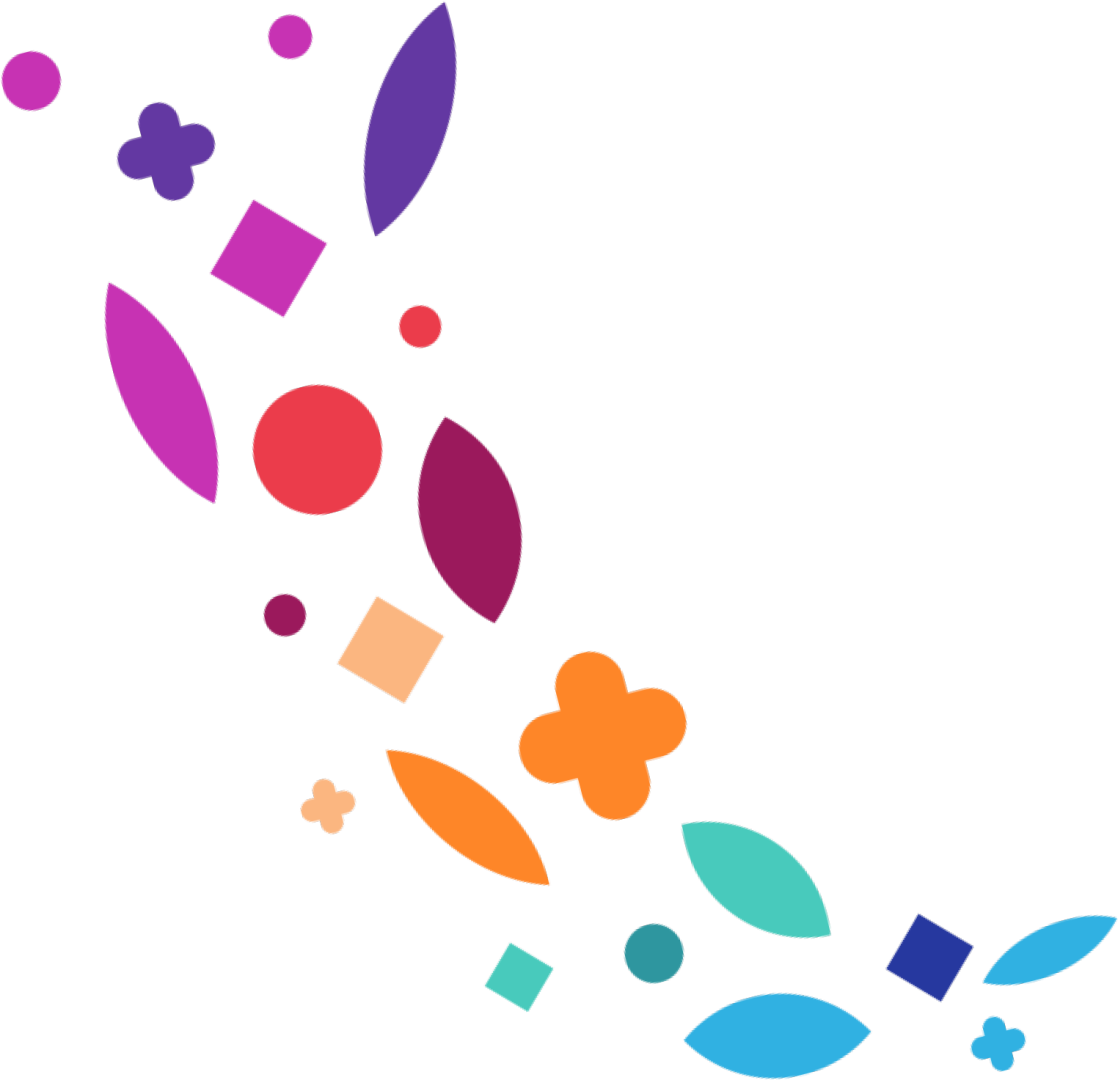 US$20 mil
Infraestructura
social básica
Rendición deCuentas FISDLjunio 2014 - mayo 2017
¡MUCHAS GRACIAS!
Ingeniera Gladis Eugenia Schmidt de Serpas
Presidenta